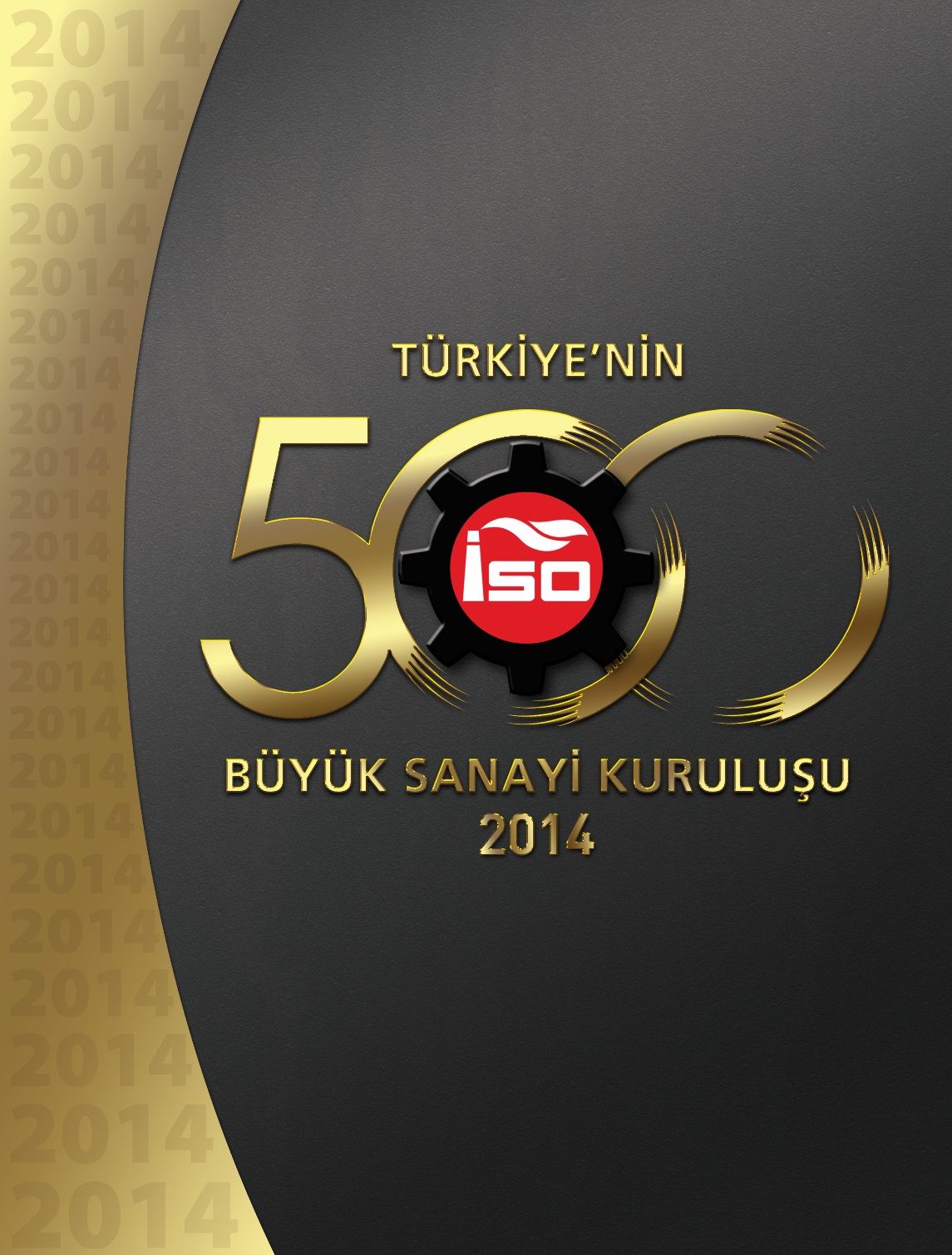 TÜRKİYE’NİN 500 BÜYÜK SANAYİ KURULUŞU ARAŞTIRMASI
2014
16 Haziran 2015
Salı
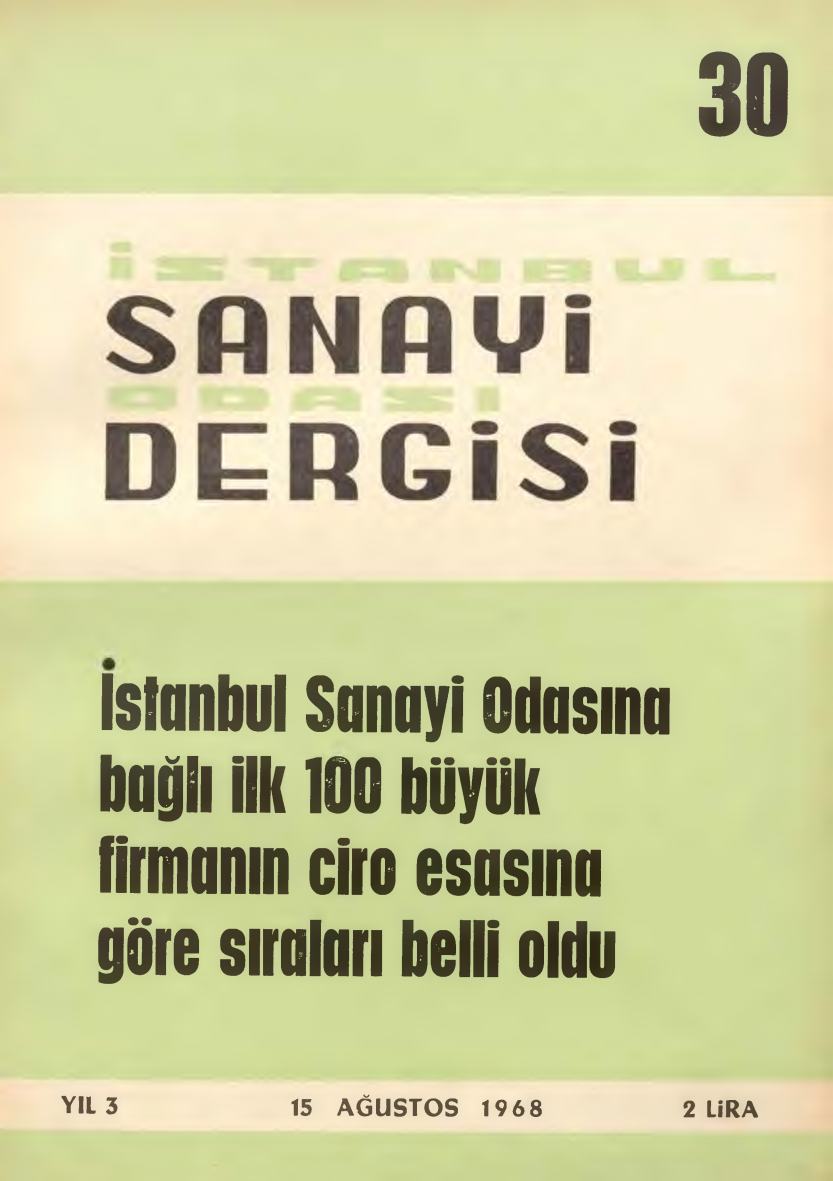 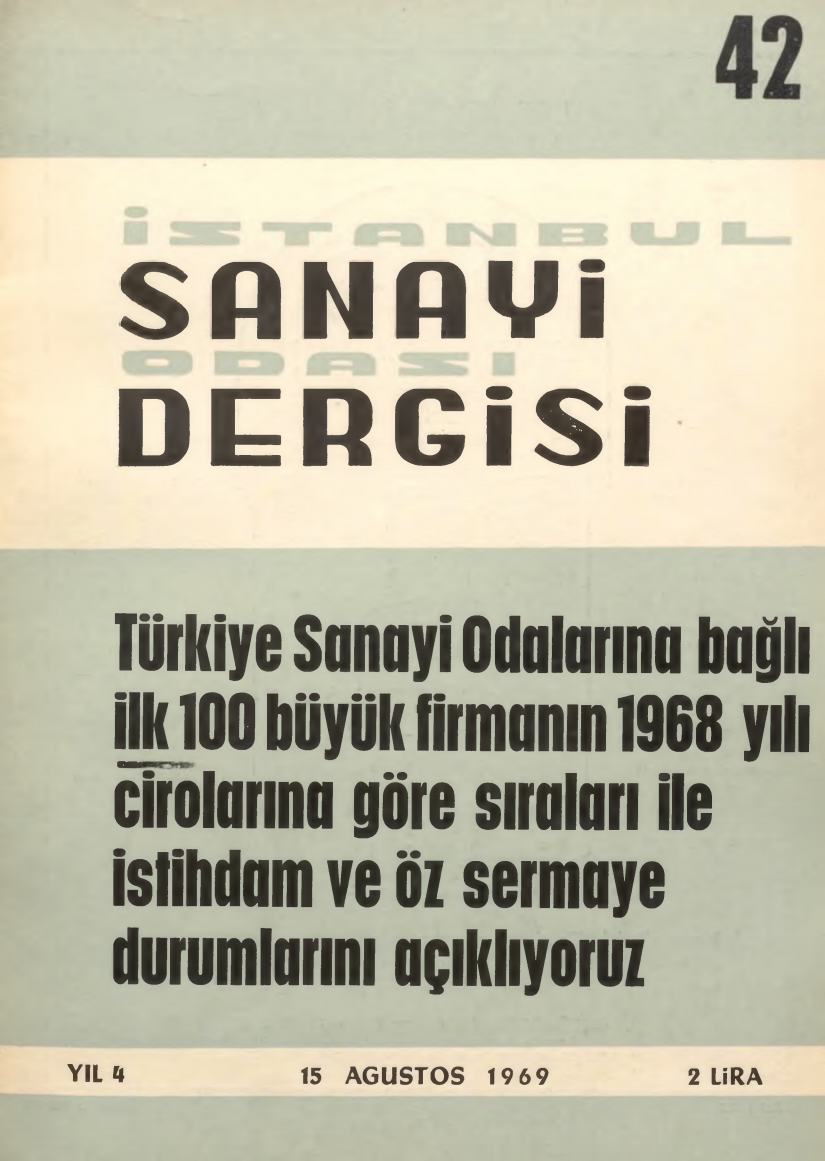 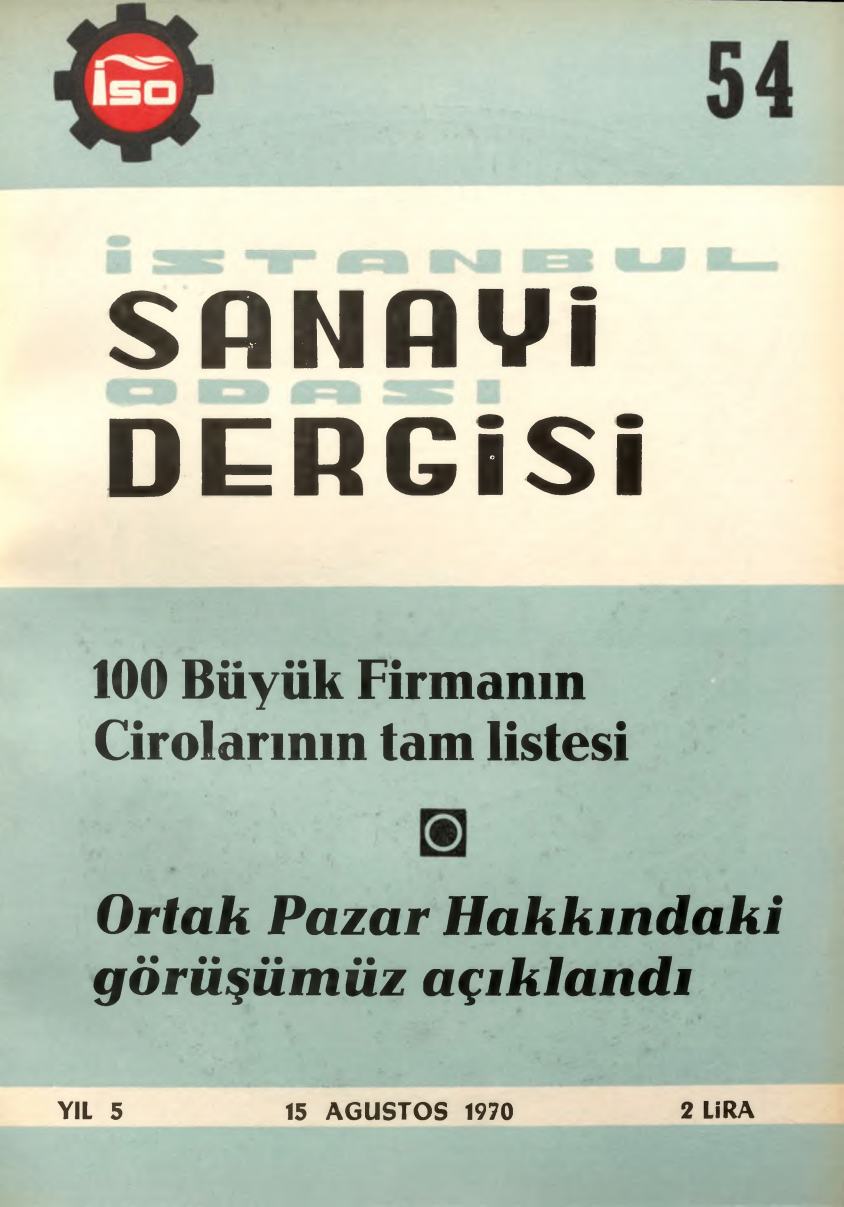 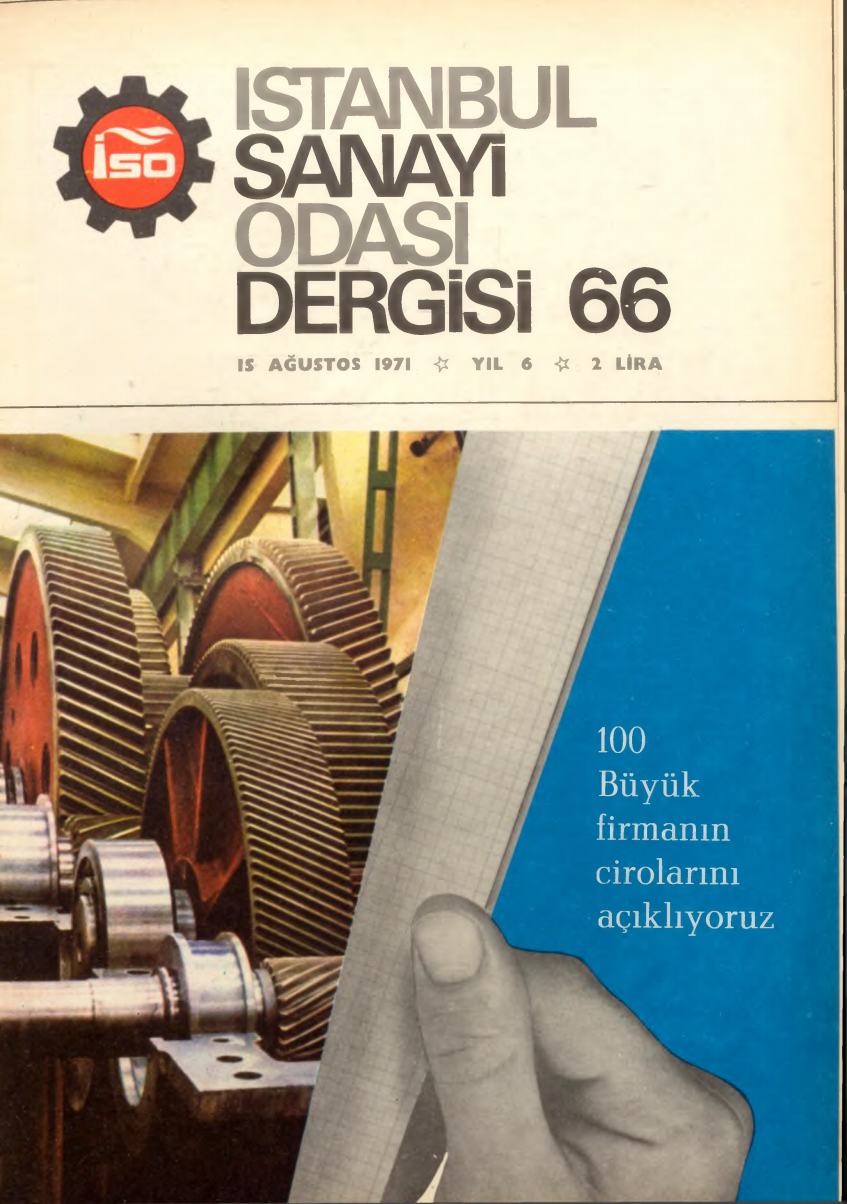 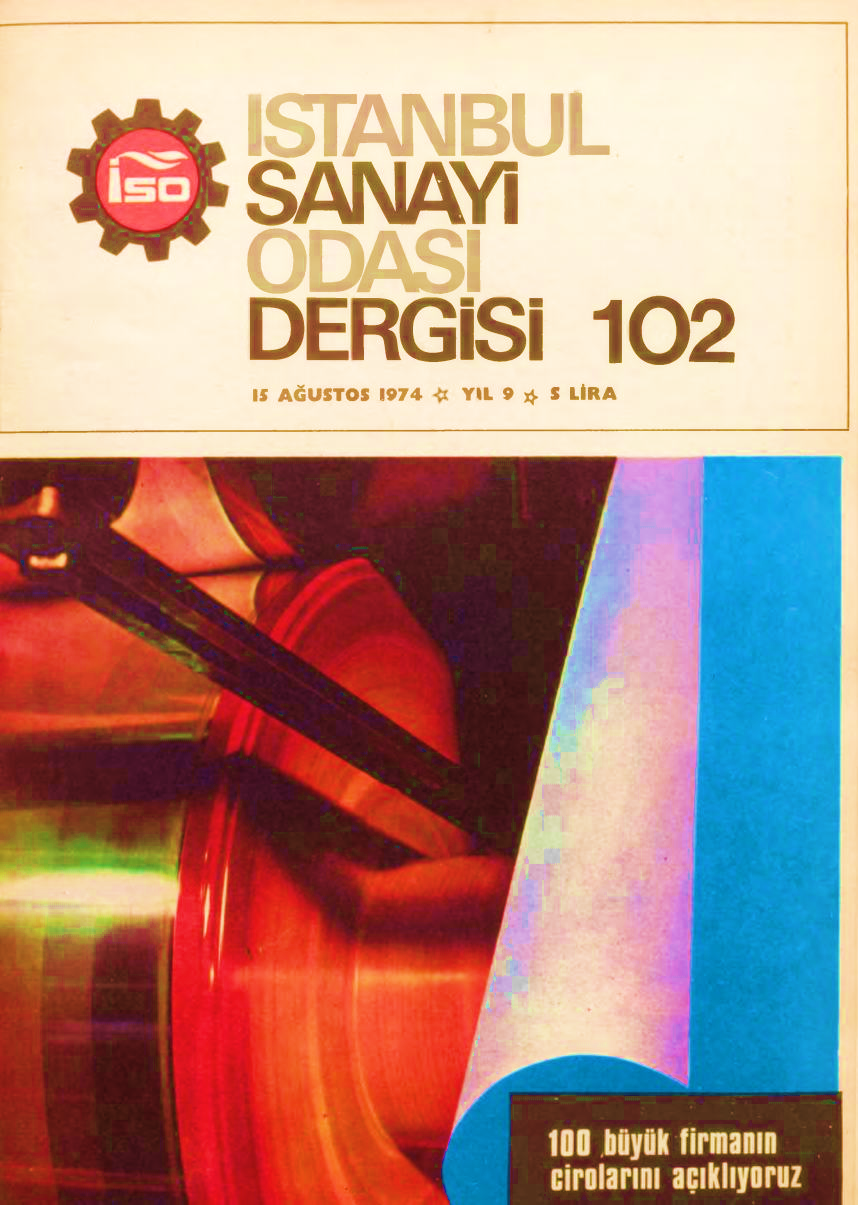 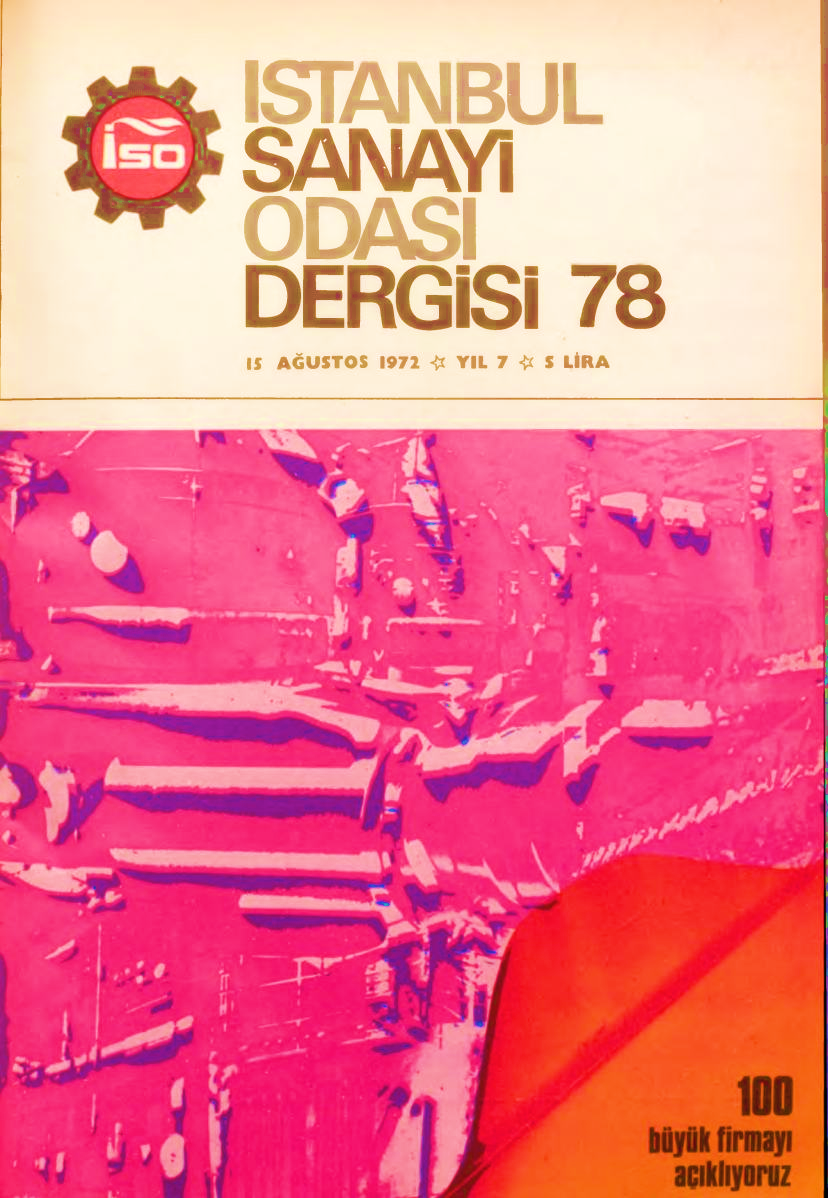 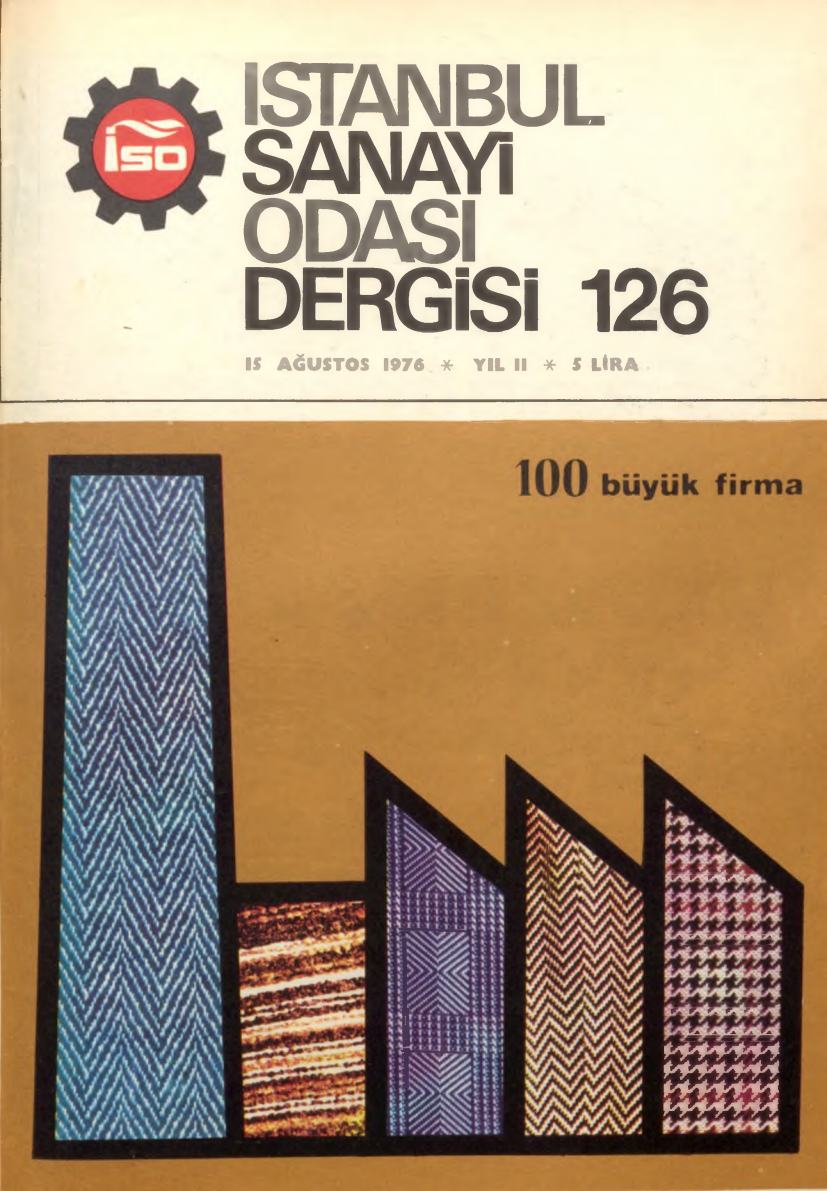 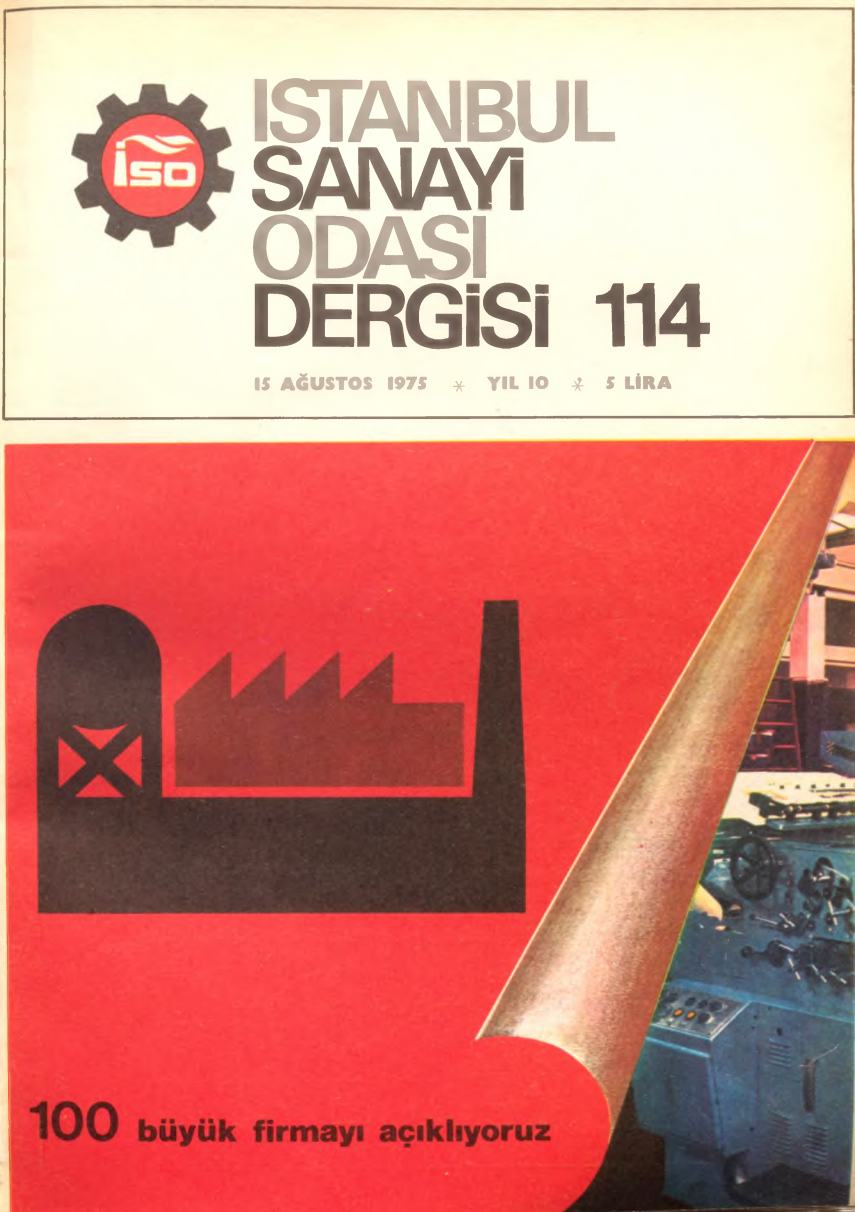 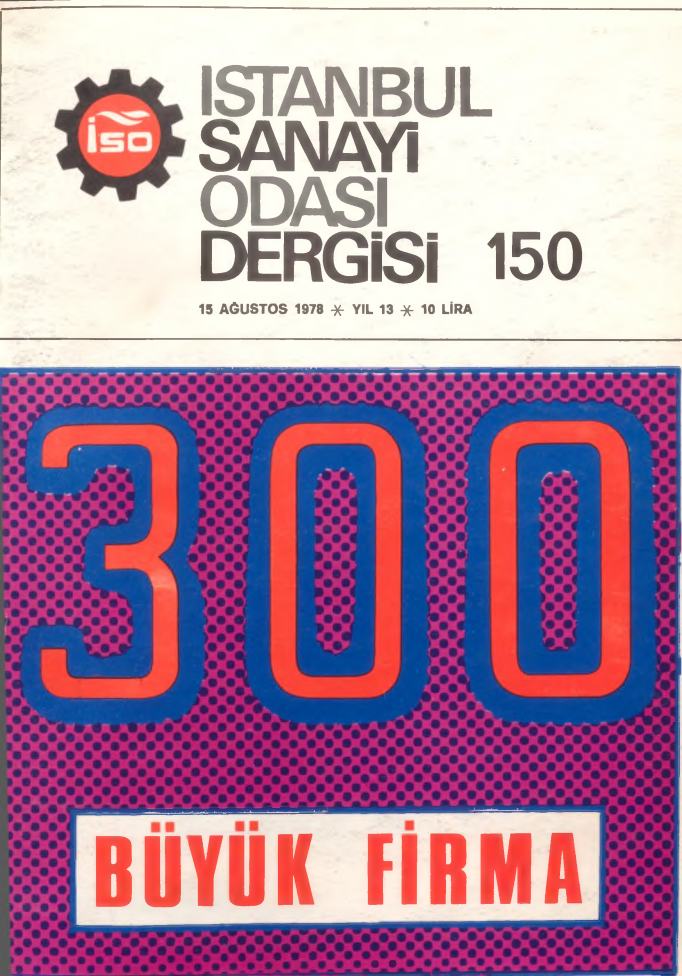 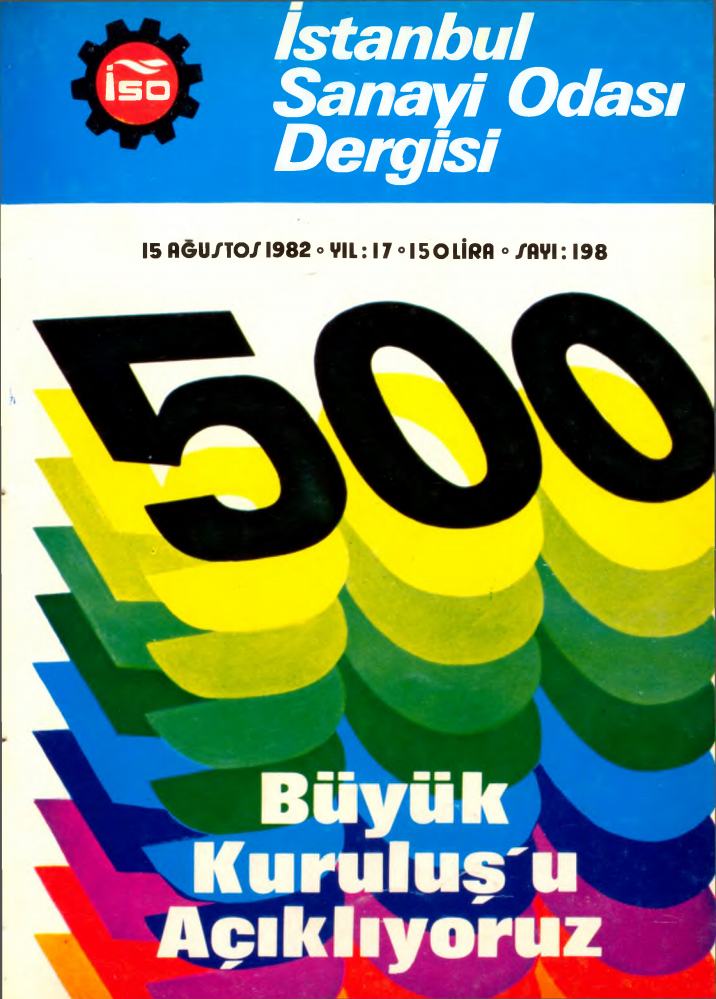 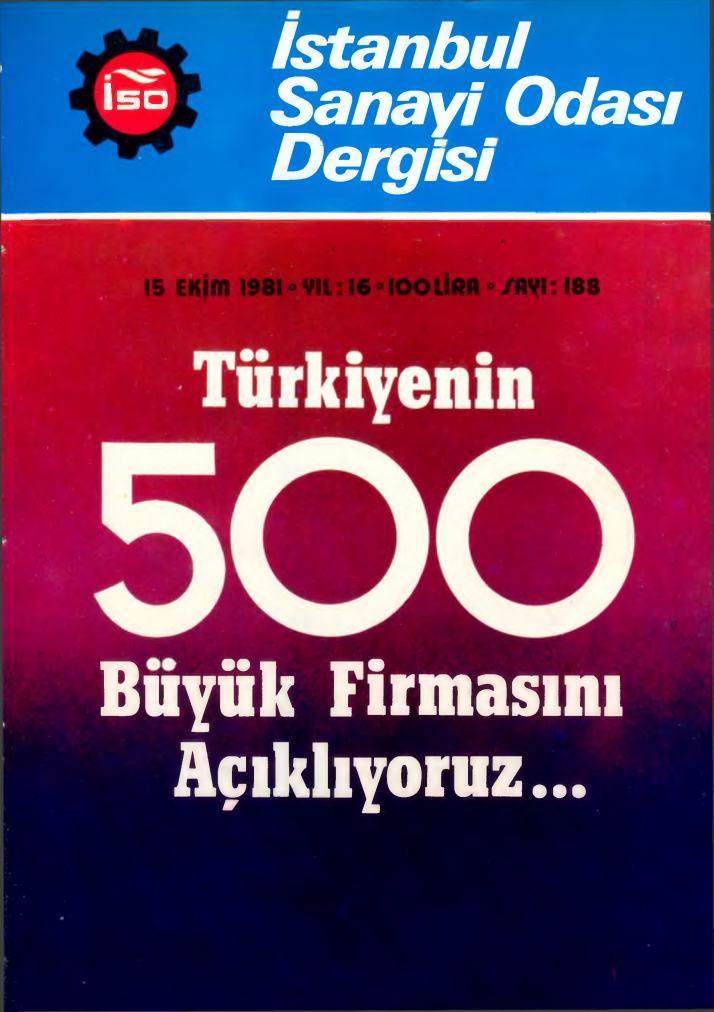 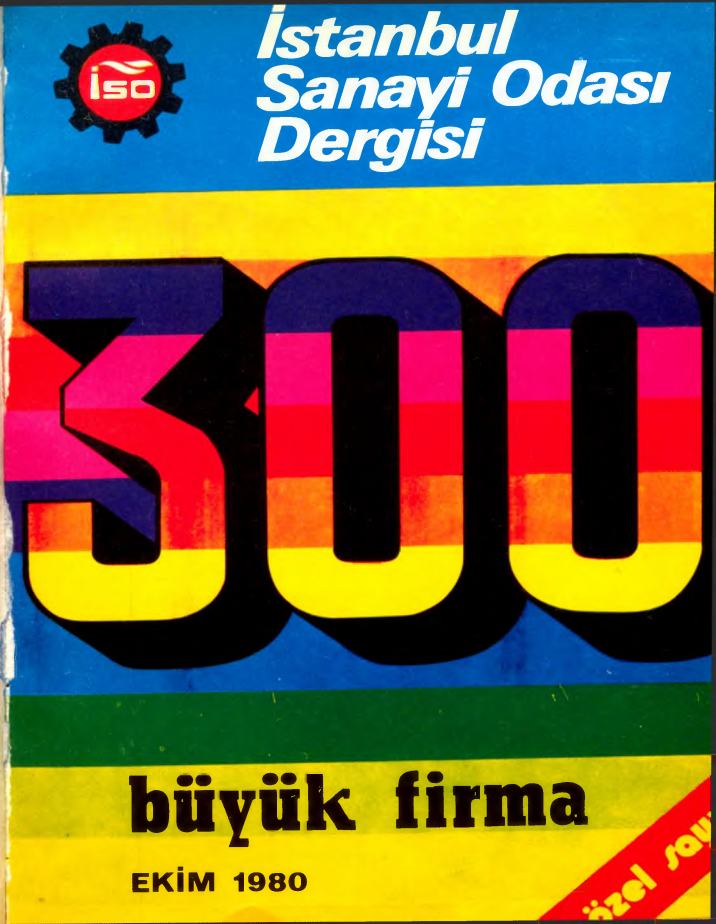 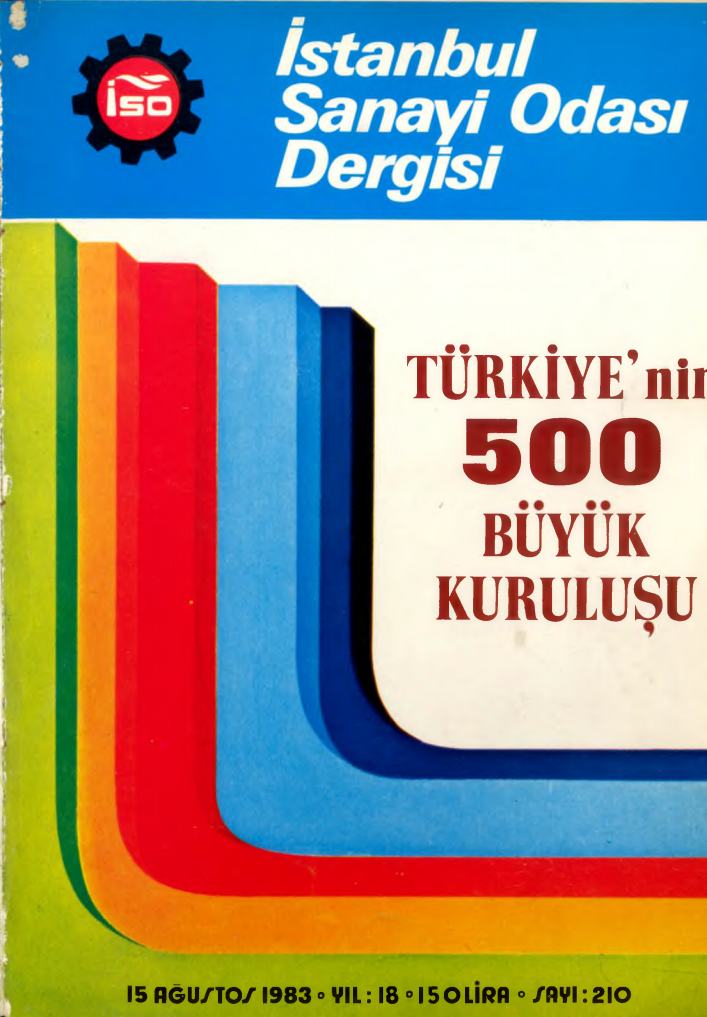 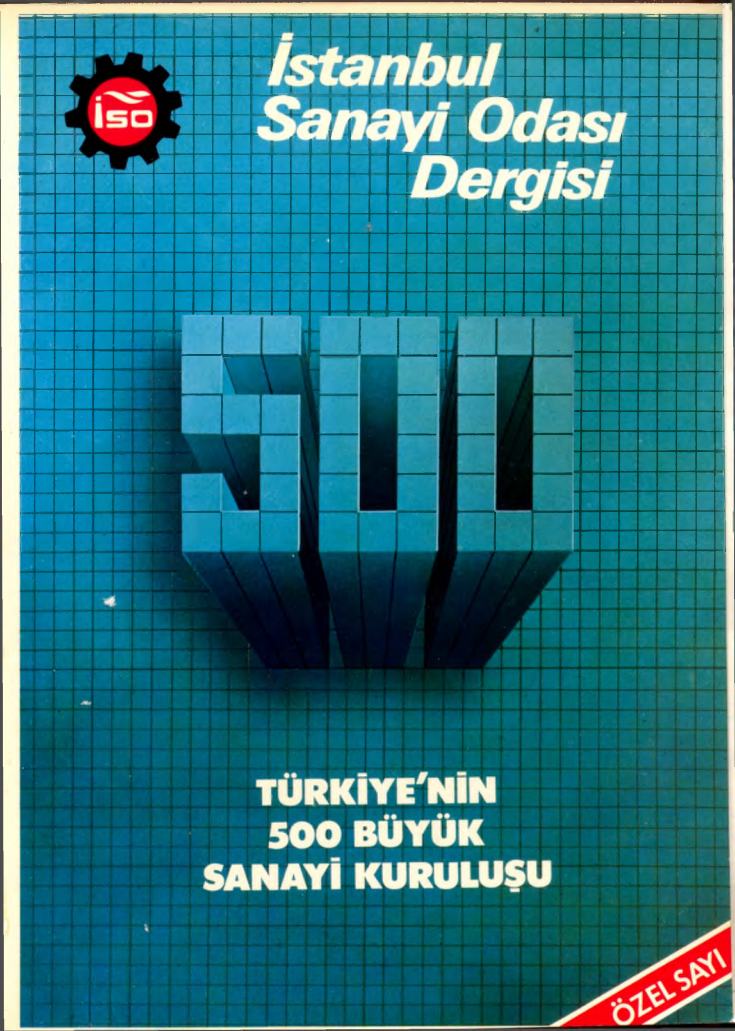 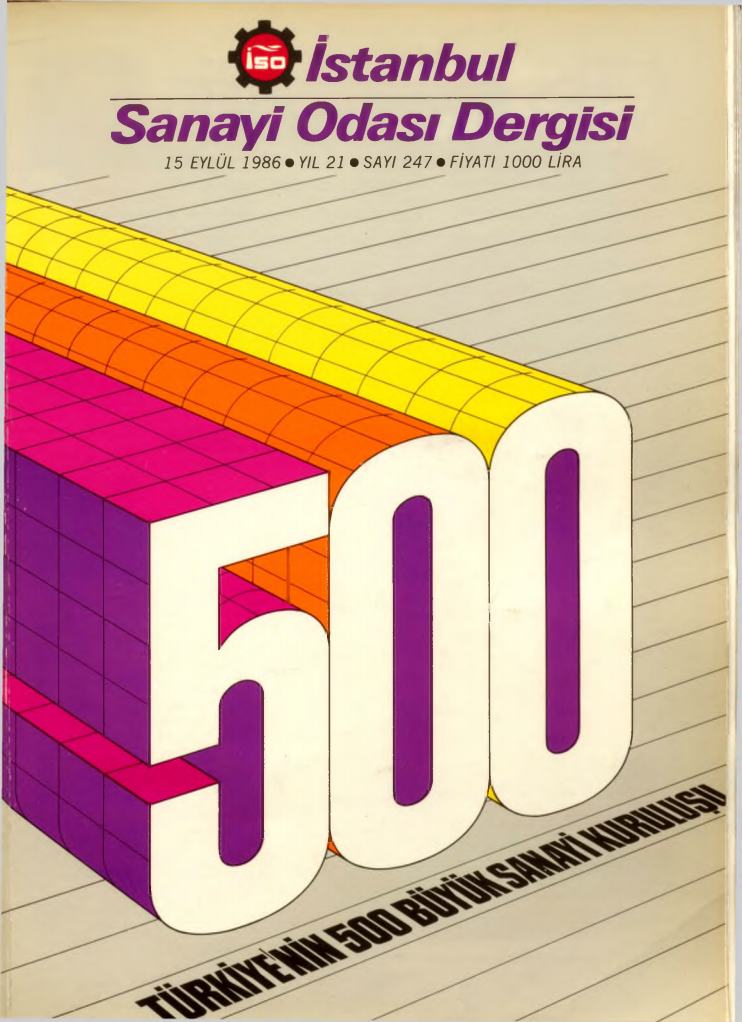 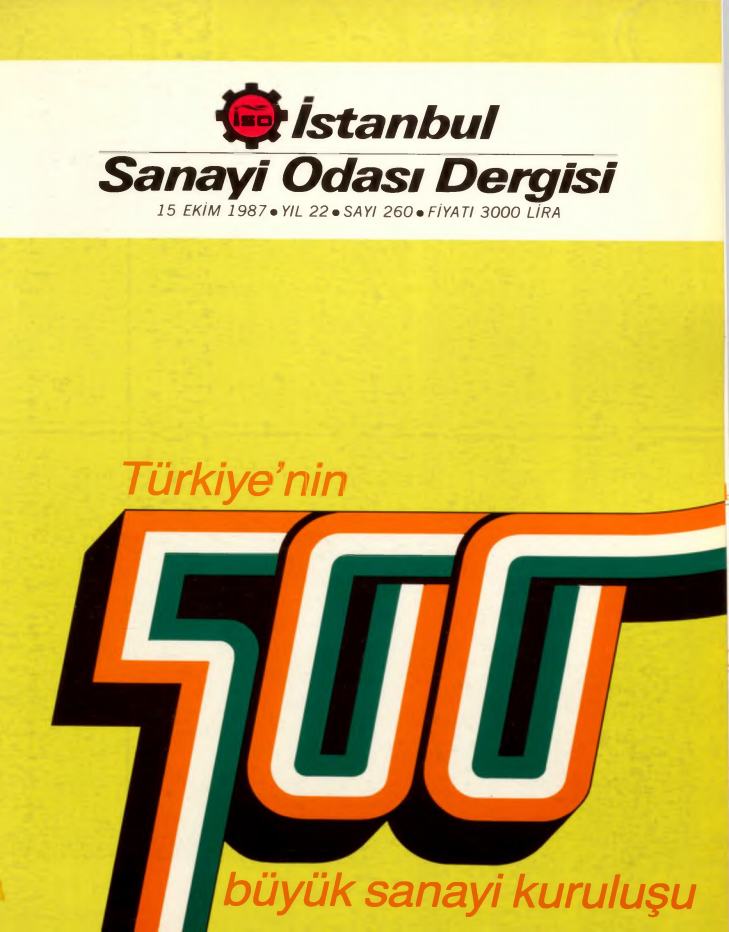 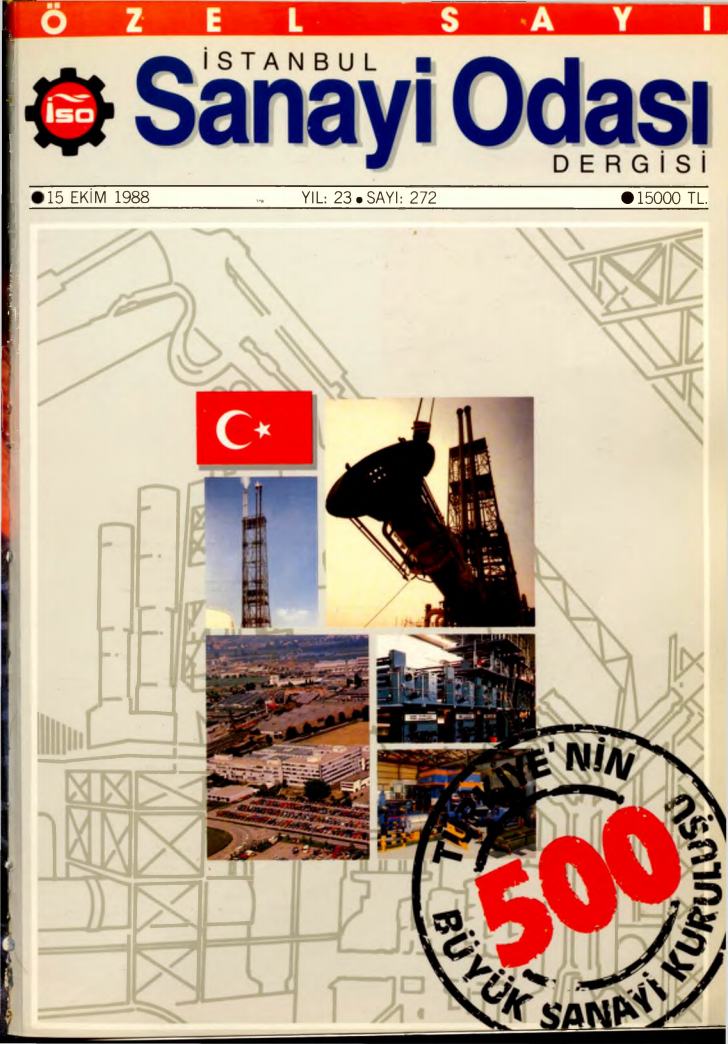 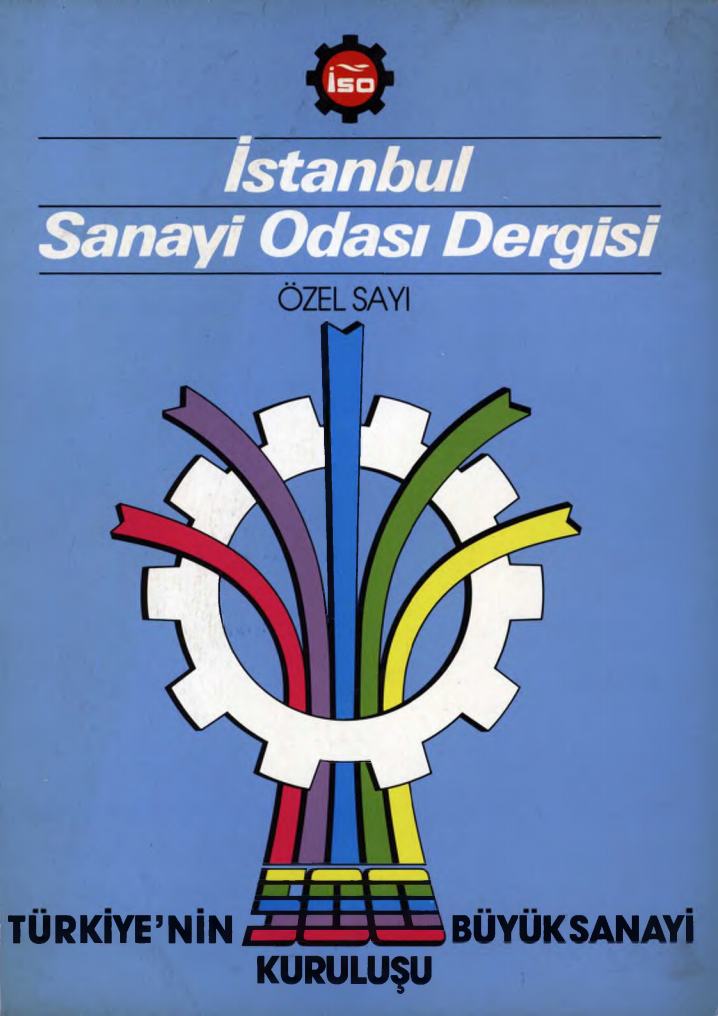 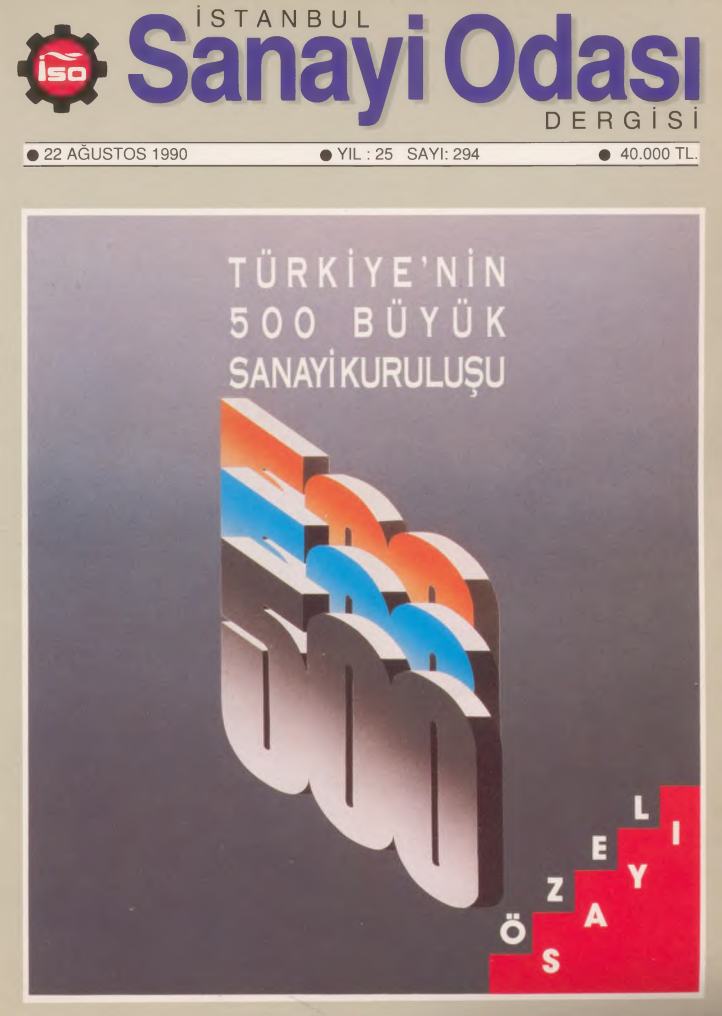 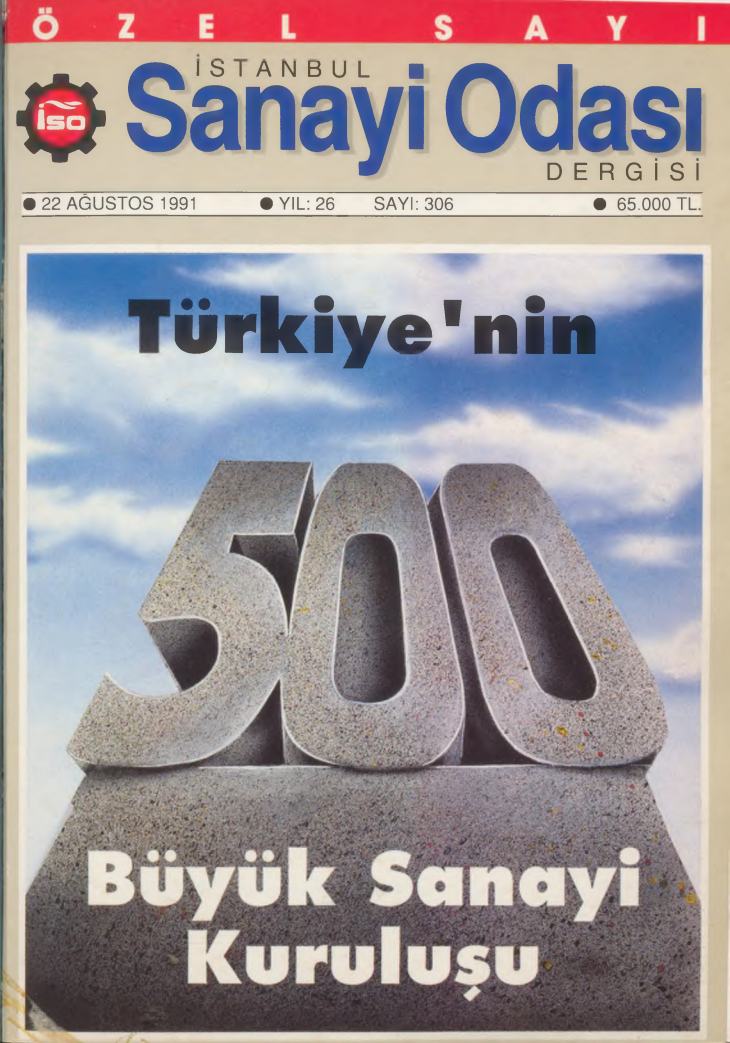 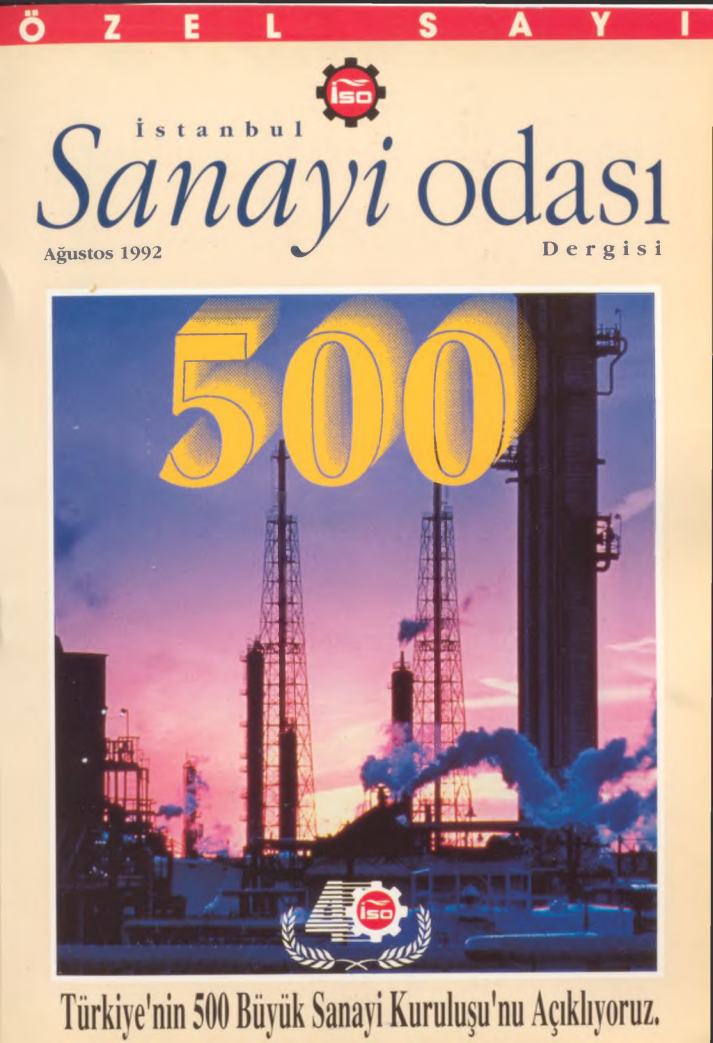 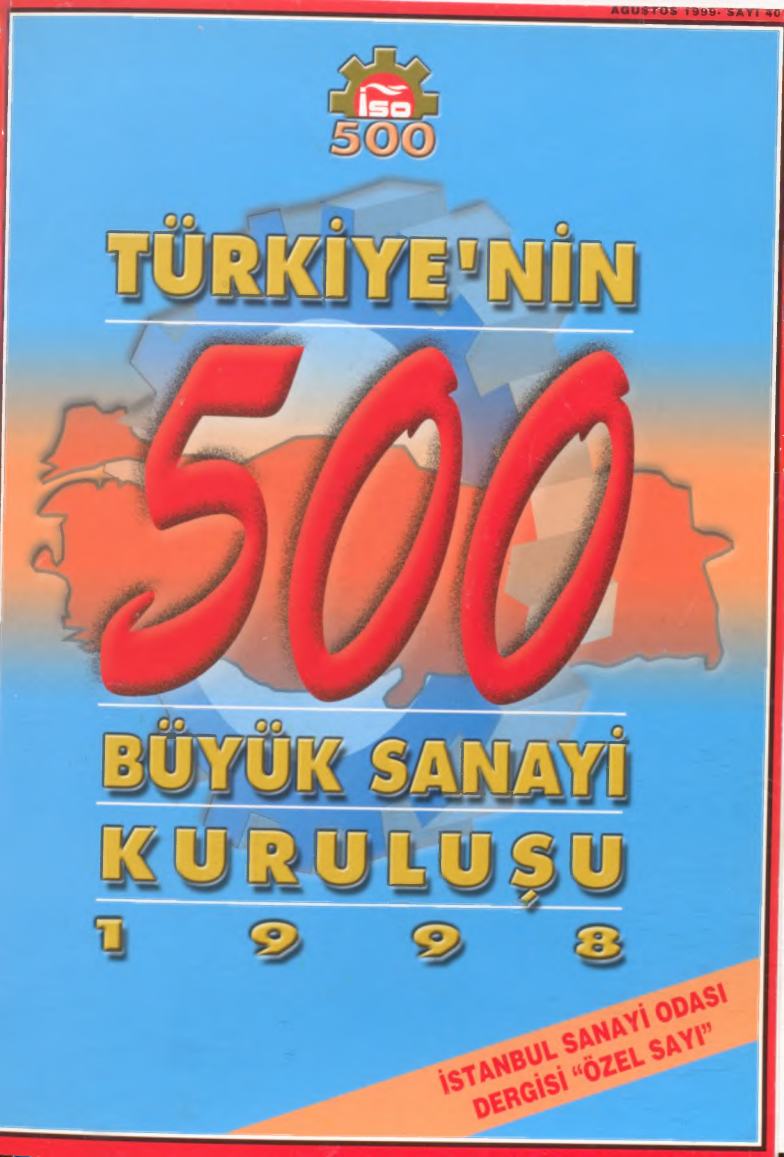 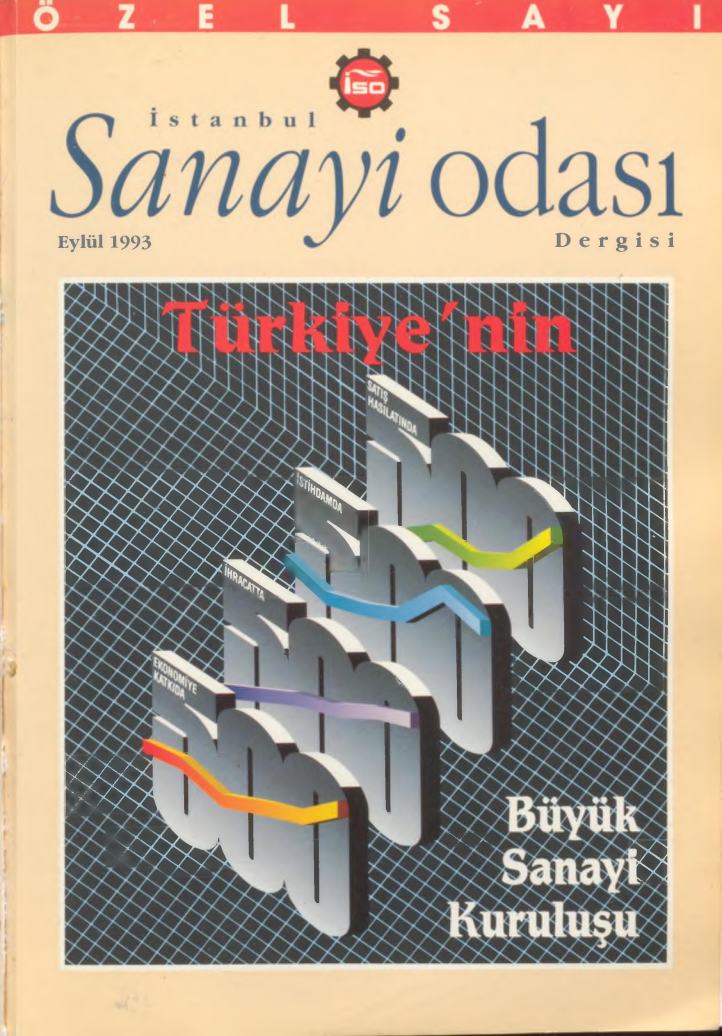 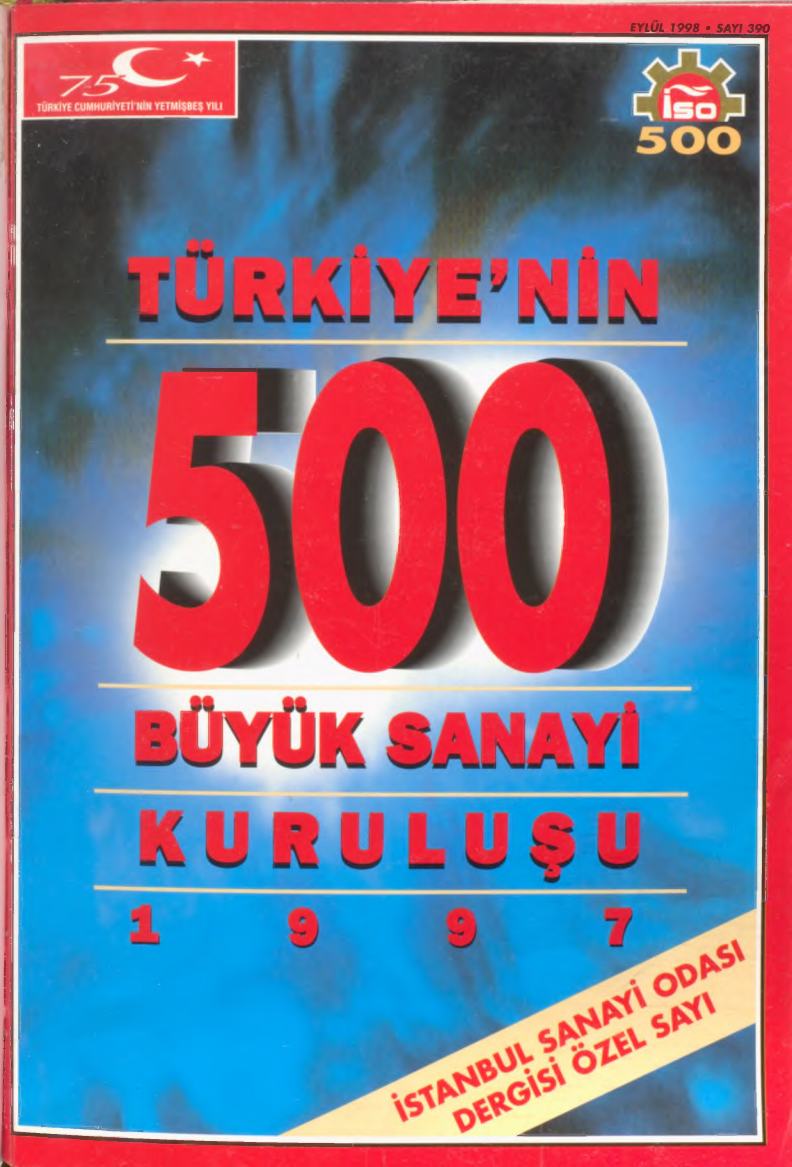 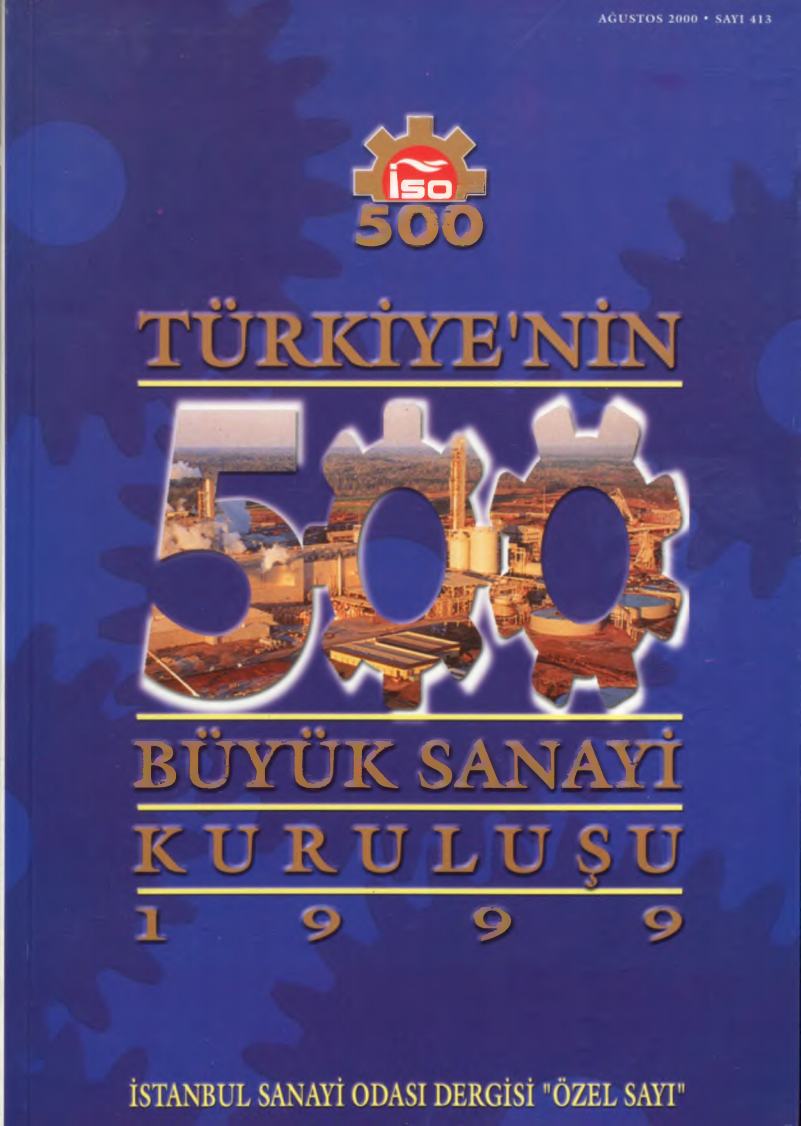 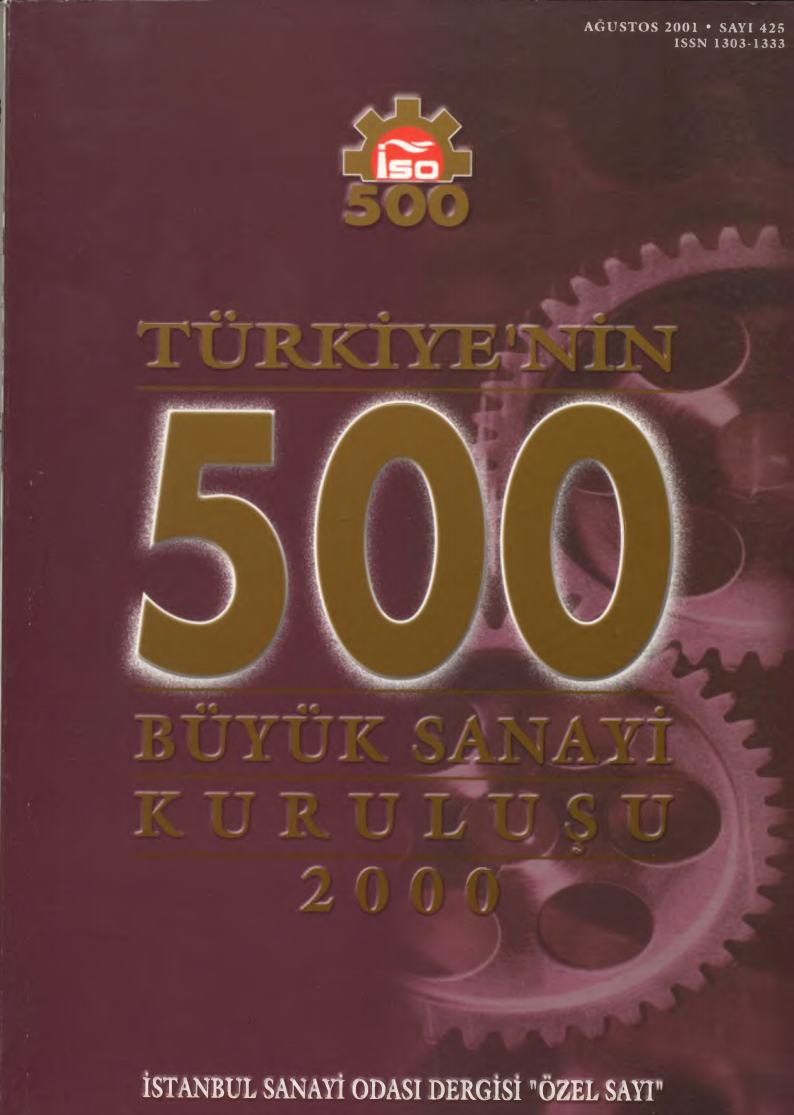 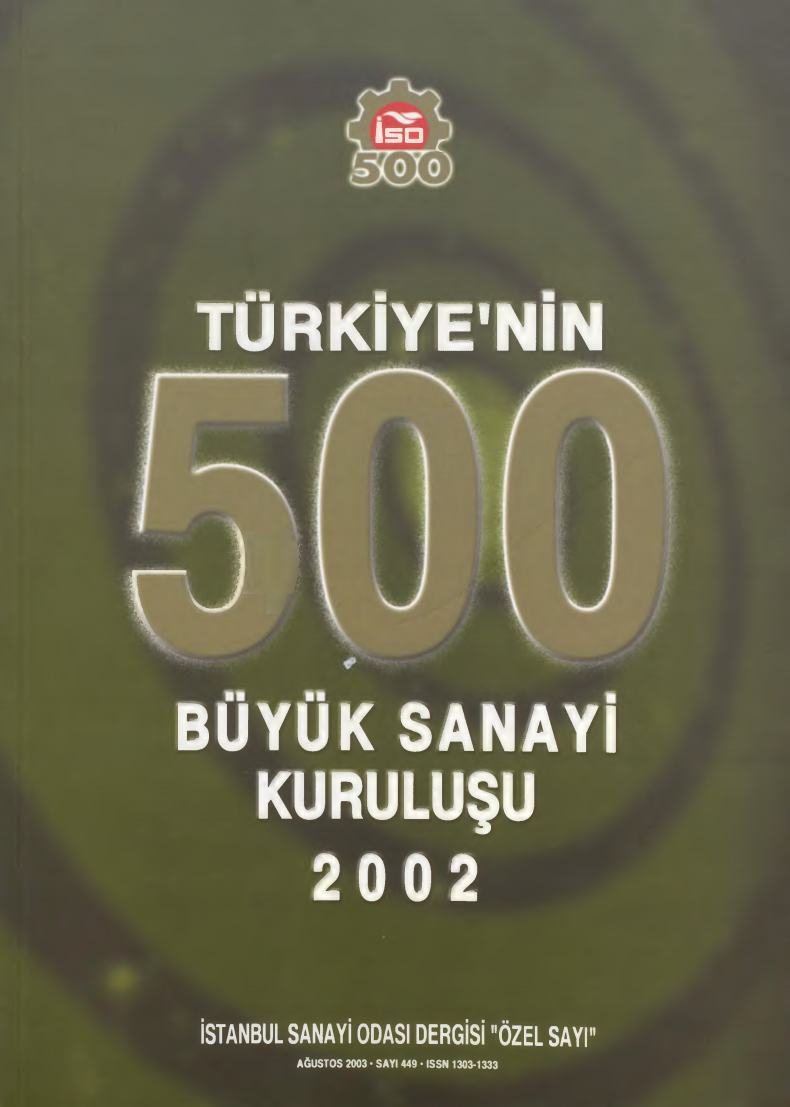 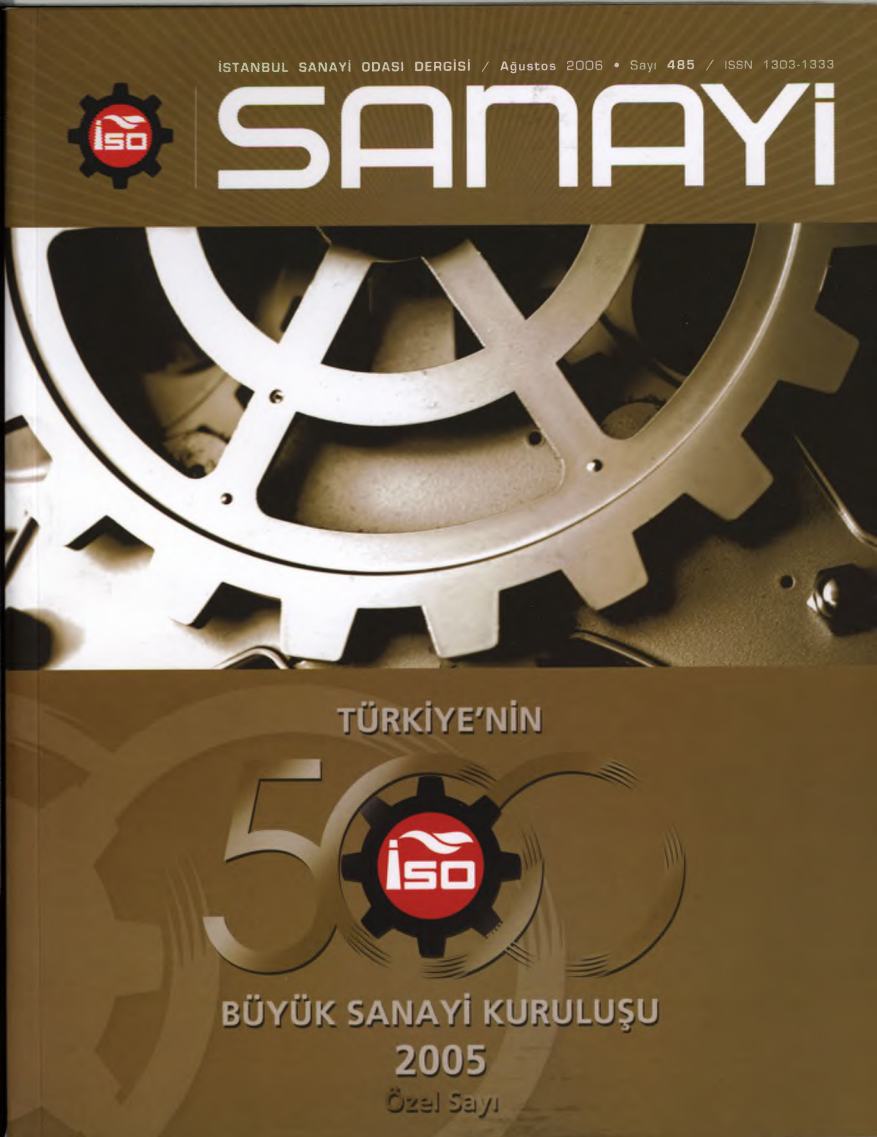 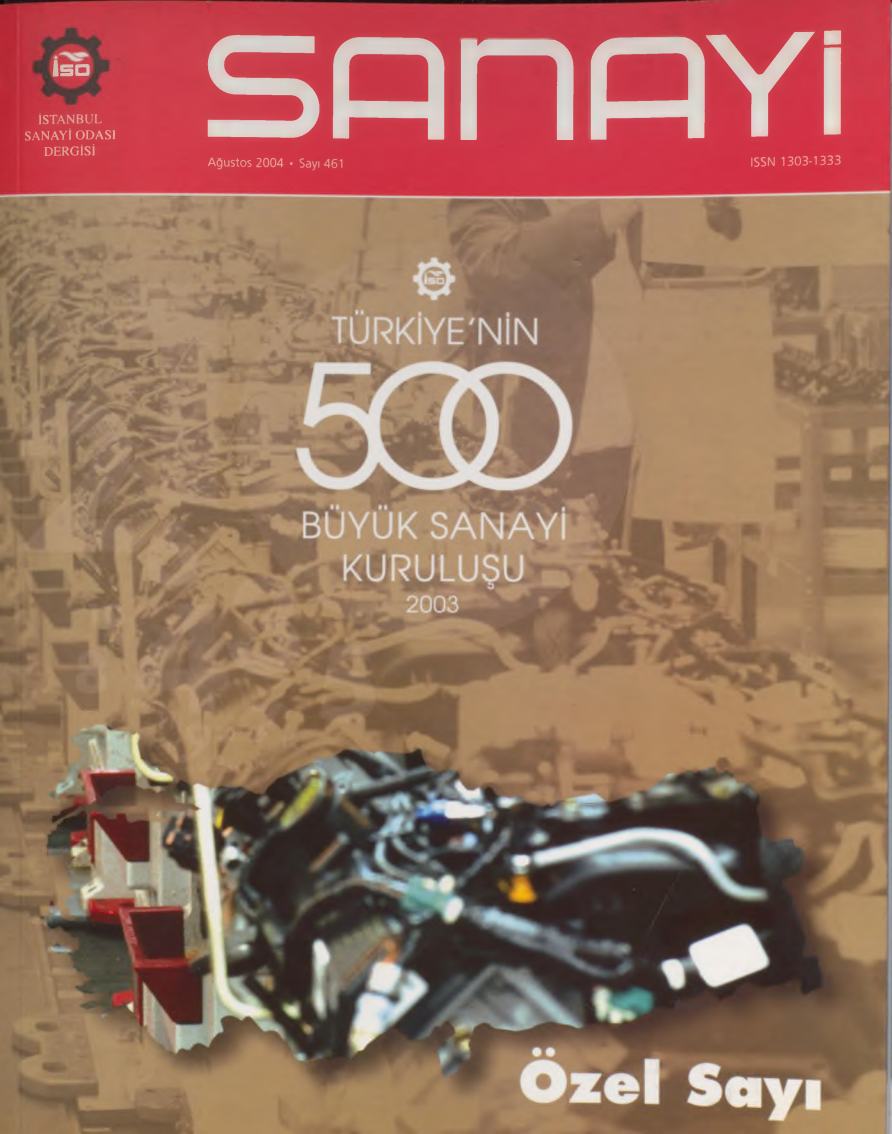 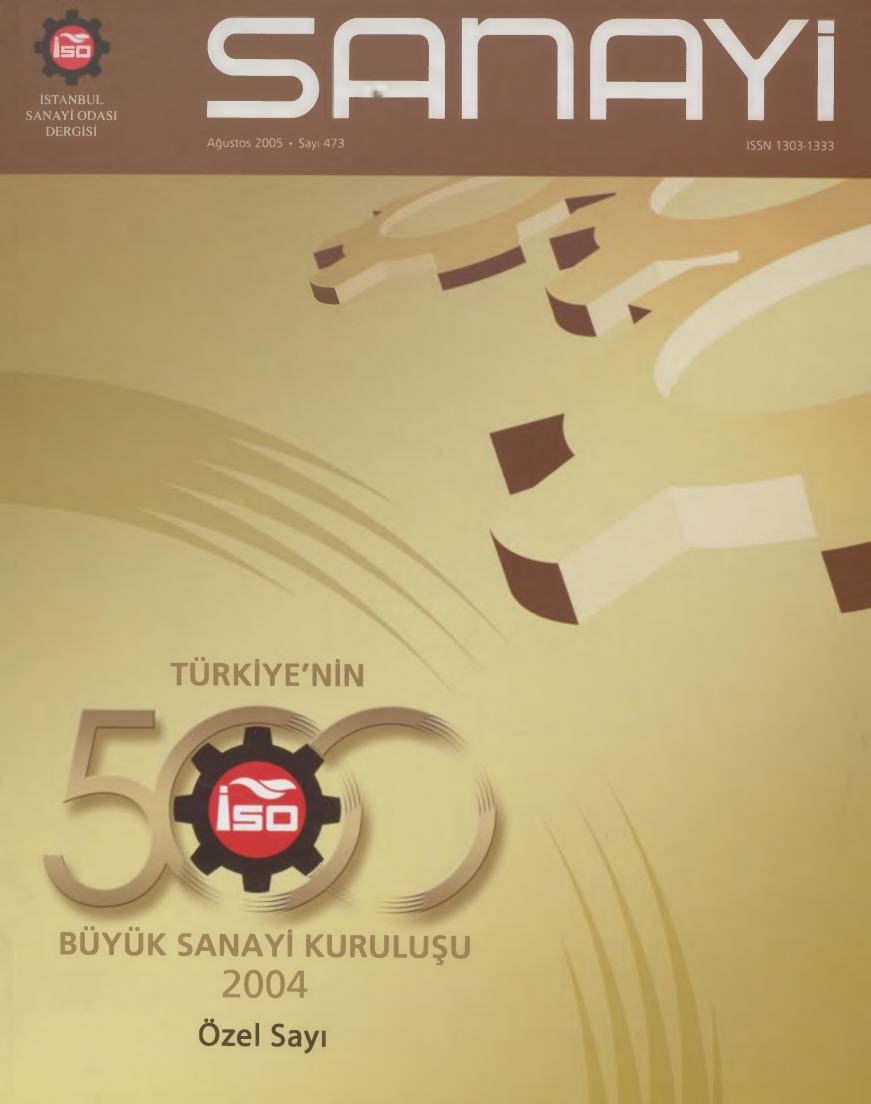 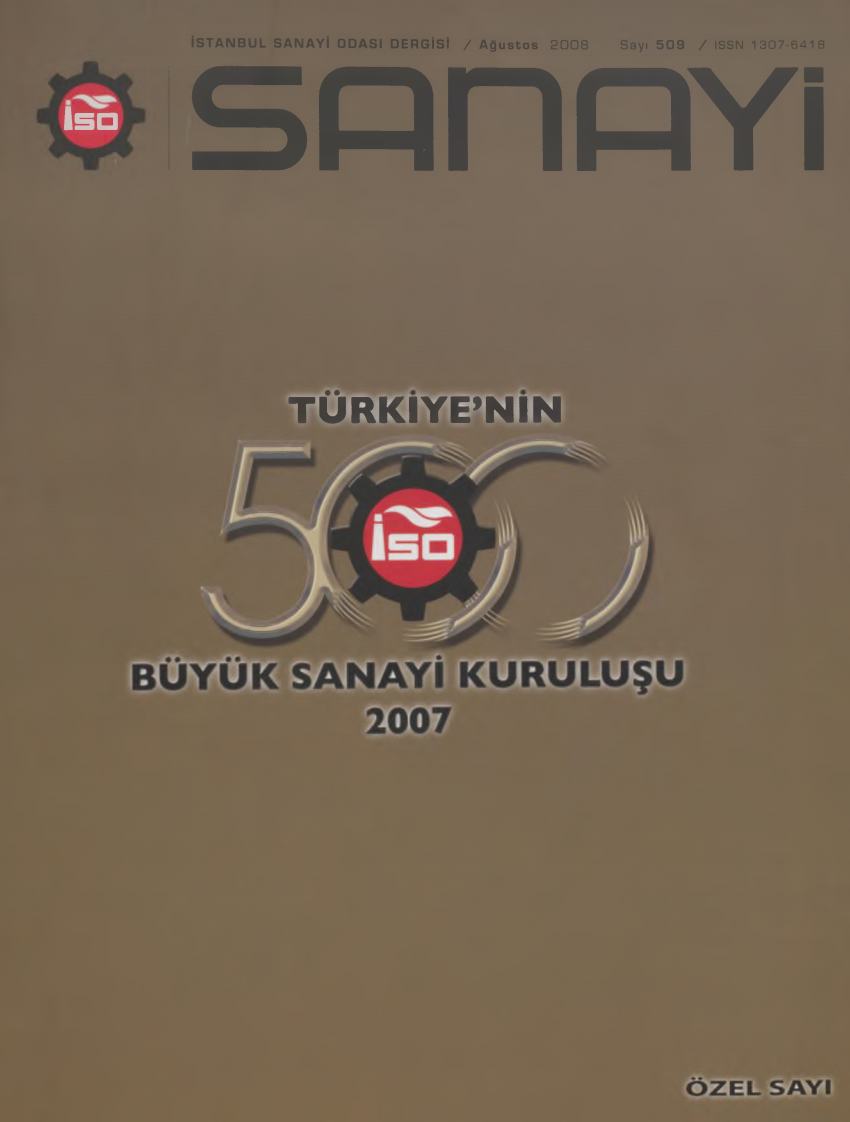 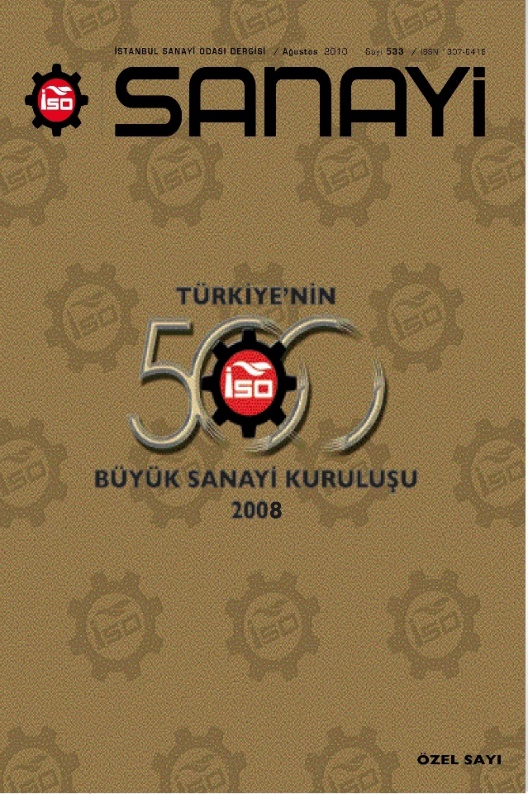 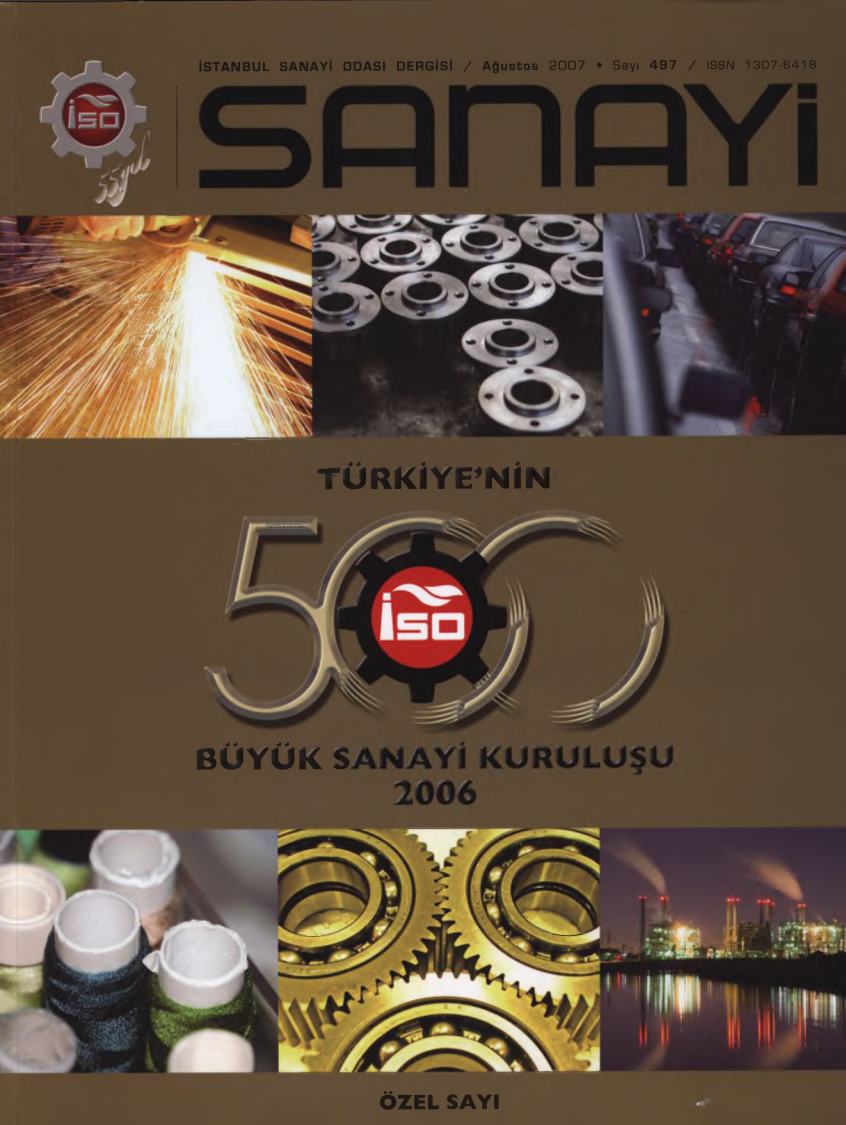 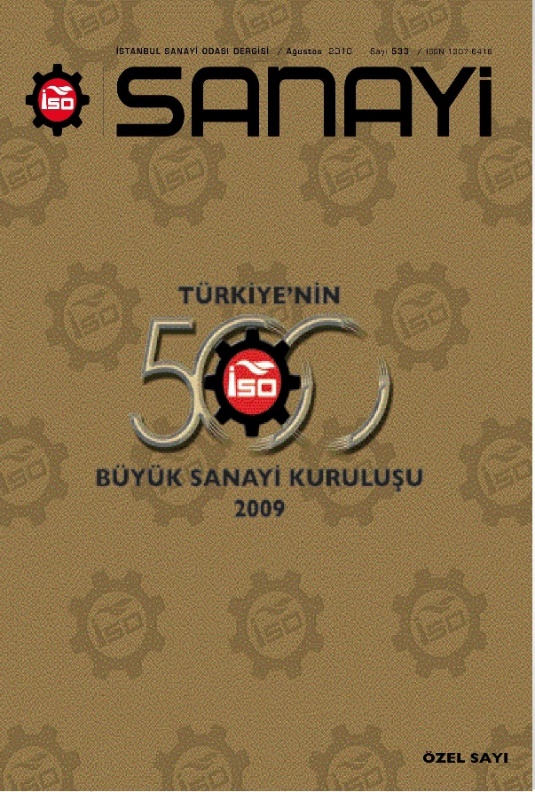 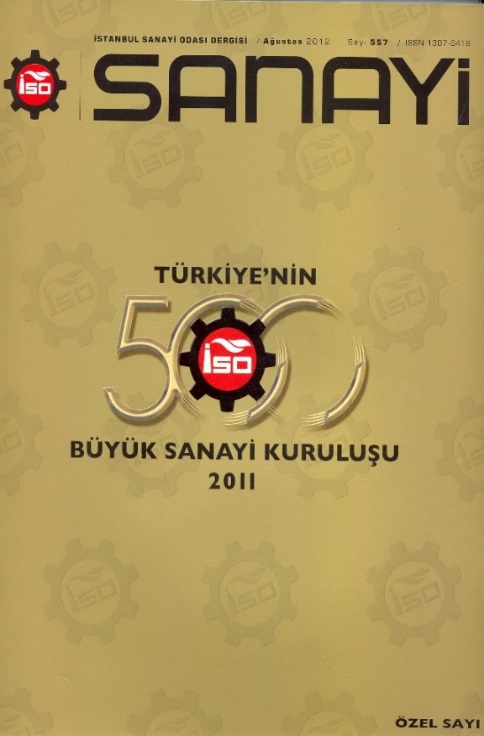 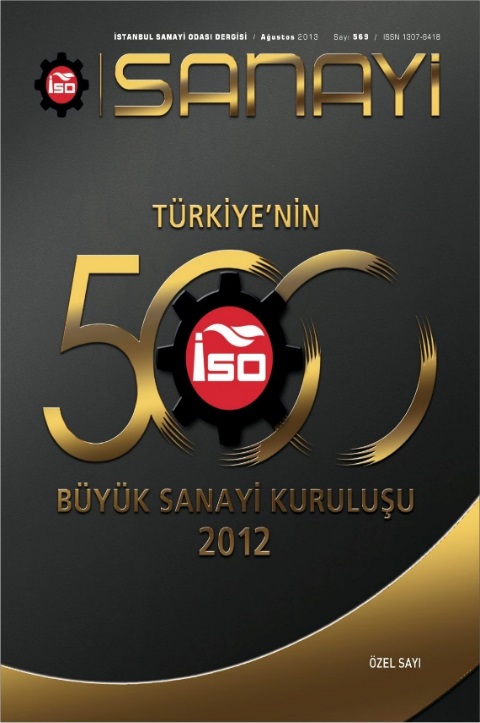 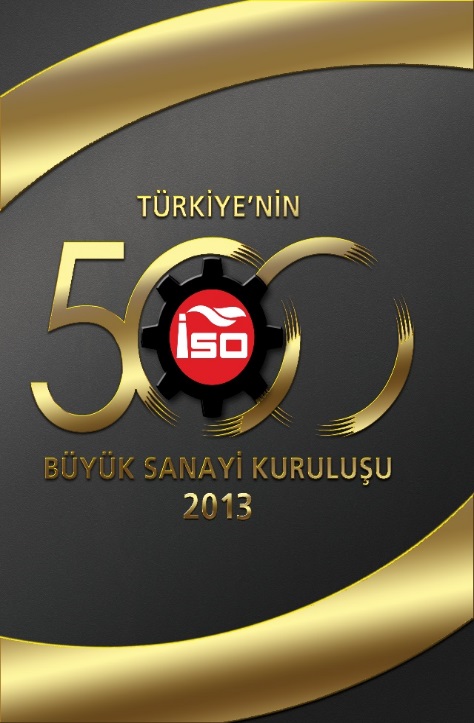 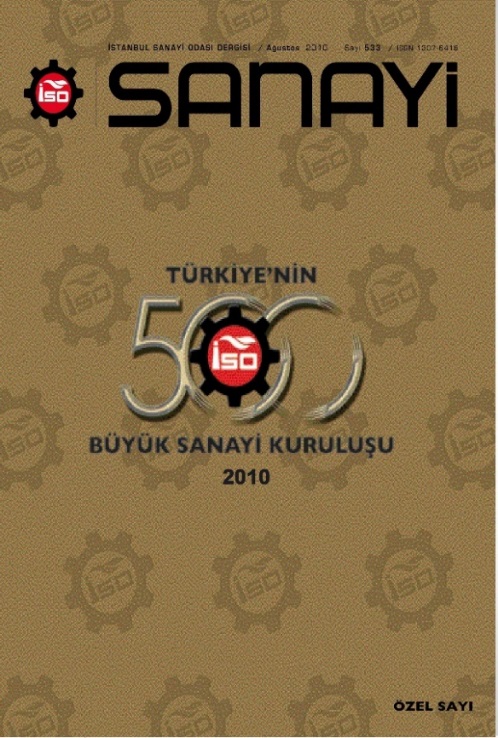 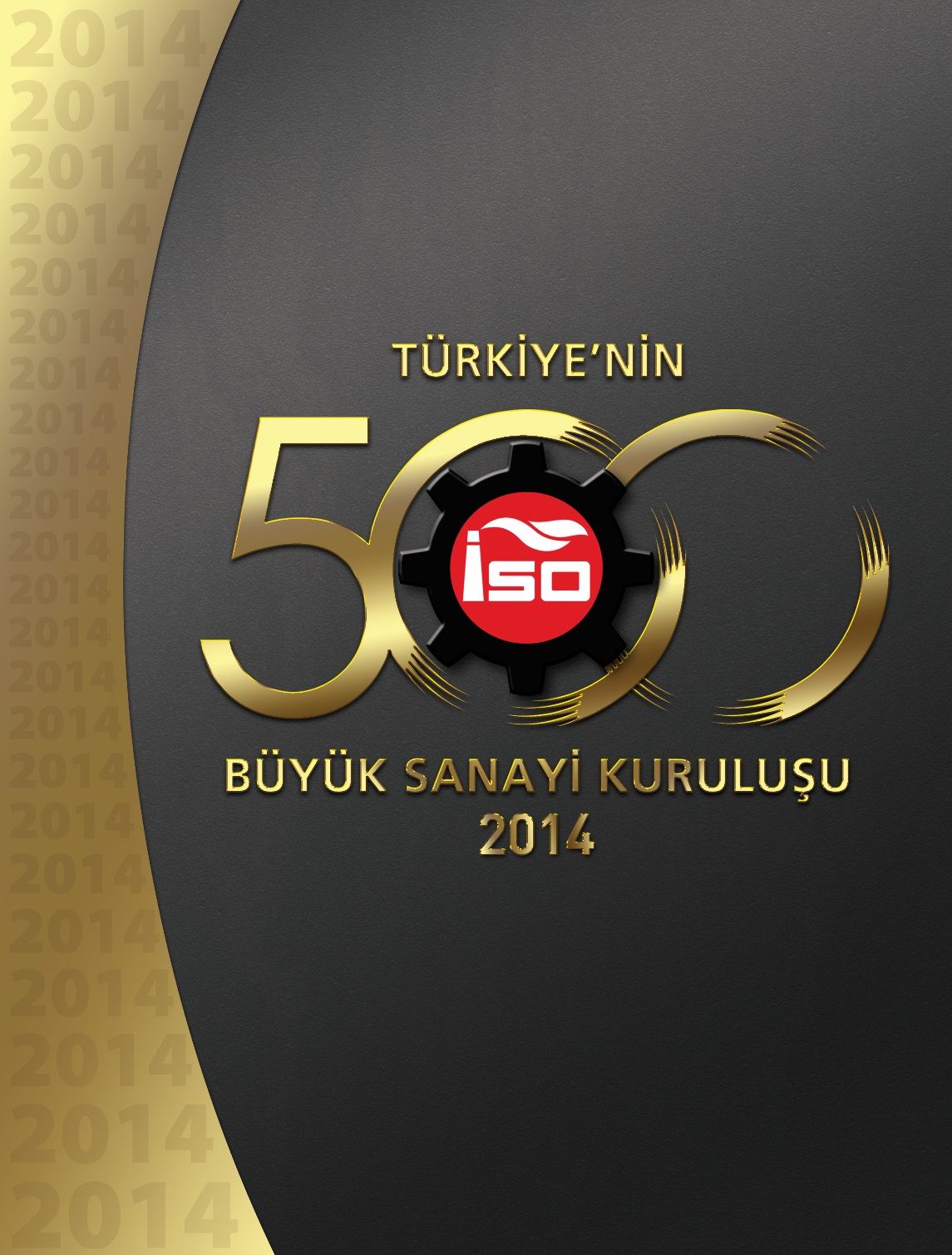 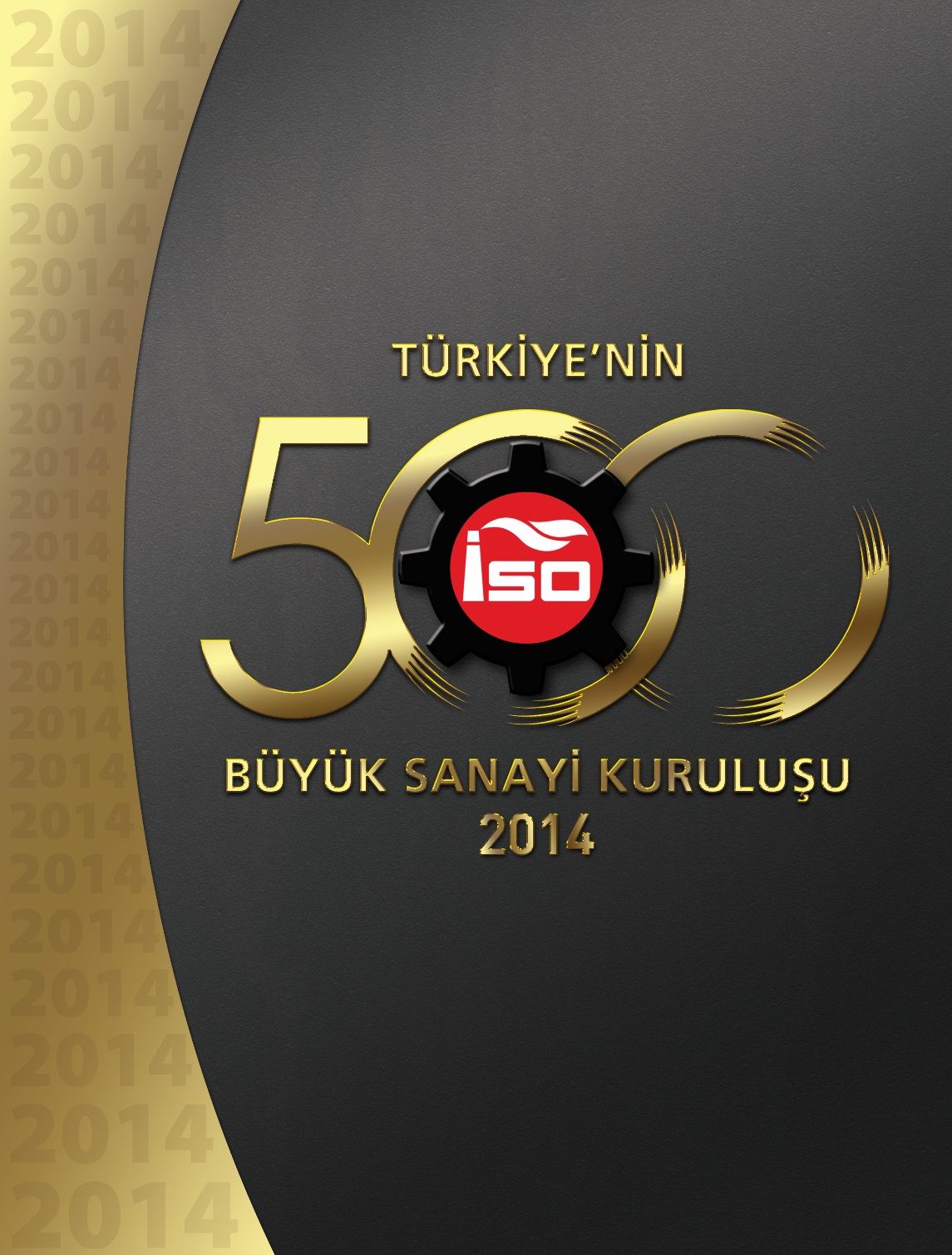 BÜYÜME ORANLARI (%)
ÜRETİME DAYANMAYAN BÜYÜME SÜRÜYOR
İMALAT SANAYİ SEKTÖRÜNÜN 
GSYH İÇİNDEKİ PAYI (%) – Cari Fiyatlarla
SANAYİNİN GENEL EKONOMİ İÇİNDEKİ AĞIRLIĞINI KAYBETME SÜRECİ DEVAM EDİYOR
500 BÜYÜK SANAYİ KURULUŞU'NDA TEMEL GÖSTERGELER (2012-2014)
500 BÜYÜK SANAYİ KURULUŞU’NDA BORÇ/ÖZKAYNAK ORANI (%)
DÜNYADA KABUL EDİLEBİLİR ORAN YÜZDE 70
BORÇ/ÖZKAYNAK DENGESİZLİĞİ SÜRÜYOR
500 BÜYÜK SANAYİ KURULUŞU'NDA BORÇ/ÖZKAYNAK İLİŞKİSİ  (%)
BORÇ/ÖZKAYNAK İLİŞKİSİNDE DÜZELME YOK
500 BÜYÜK SANAYİ KURULUŞUNDA DÖNEN VE DURAN VARLIKLAR İLİŞKİSİ (%)
KÂR/ZARAR EDEN KURULUŞLAR
TEKNOLOJİ YOĞUNLUKLARINA GÖRE YARATILAN KATMA DEĞERİN DAĞILIMI (%)
500 BÜYÜK SANAYİ KURULUŞU AR-GE HARCAMALARI
KATMA DEĞERE GİDEN YOL 
AR-GE’DEN GEÇİYOR
ÖZEL KURULUŞLARDA ÇALIŞAN SAYISI
SANAYİCİ 2014’TE 30 BİN YENİ İSTİHDAM YARATTI
YABANCI SERMAYE PAYLI KURULUŞLAR SAYISI (ADET)
2014 YILININ EN BÜYÜK 10 SANAYİ KURULUŞU
37.501.812.917
1
1
TÜPRAŞ
-
1
-
10.539.302.862
2
2
FORD OTOMOTİV
2
8.777.455.748
3
OYAK-RENAULT
-
3
4
4
-
ARÇELİK
8.520.701.667
5
4
ELEKTRİK ÜRETİM AŞ
-
6.707.382.164
1
3
5
6.350.289.705
-
5
7
6
İÇDAŞ ÇELİK
-
6.245.223.256
İSKENDERUN DEMİR VE ÇELİK
9
7
6
-
EREĞLİ DEMİR VE ÇELİK
8
8
7
6.114.214.014
-
TOFAŞ
6.000.729.958
8
6
9
5.692.178.368
9
-
AYGAZ
10
10
2014 YILINDA EN FAZLA 
İHRACAT YAPAN 10 KURULUŞ
3.724.660
1
1
TÜPRAŞ
1
-
3.464.635
-
2
FORD OTOMOTİV
2
2
3.020.379
3
3
OYAK-RENAULT
-
3
4
-
2.220.612
ARÇELİK
5
4
1.983.572
TOFAŞ
5
-
4
5
1.599.436
6
-
6
6
TOYOTA OTOMOTİV
-
-
-
-
-
7
-
1.136.676
BOSCH
8
8
10
879.301
-
BSH
-
9
9
1
ETİ MADEN
848.691
15
-
10
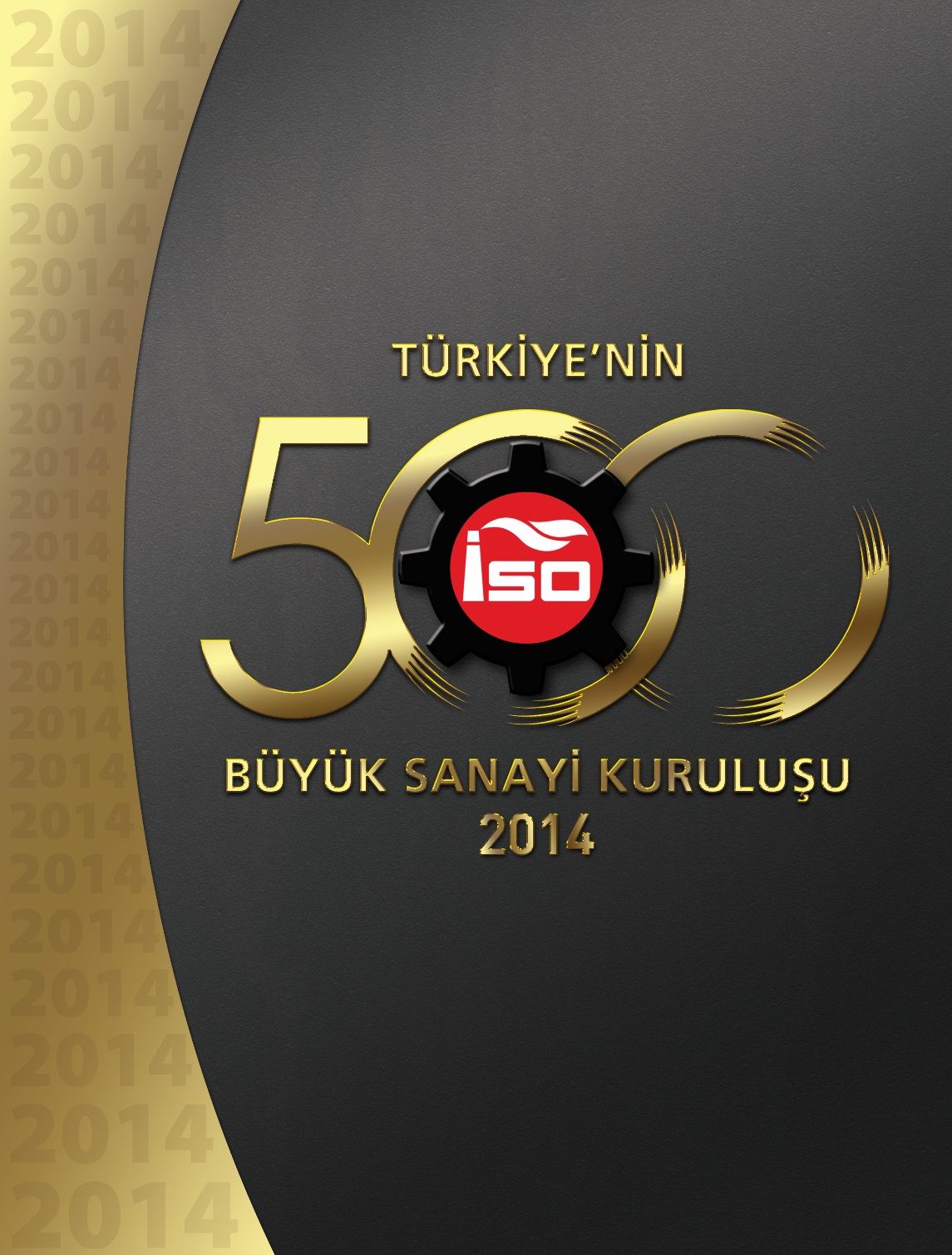